An overview ofsystems biology
Curtis Huttenhower (chuttenh@hsph.harvard.edu)
Eric Franzosa (franzosa@hsph.harvard.edu)

http://huttenhower.sph.harvard.edu/bst281
Systems biology
Phenotypes emergent from interactions among simpler elements
Static interactions: networks
Dynamic interactions: feedback and regulation
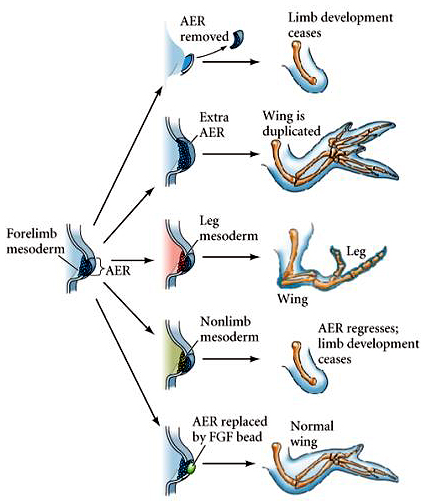 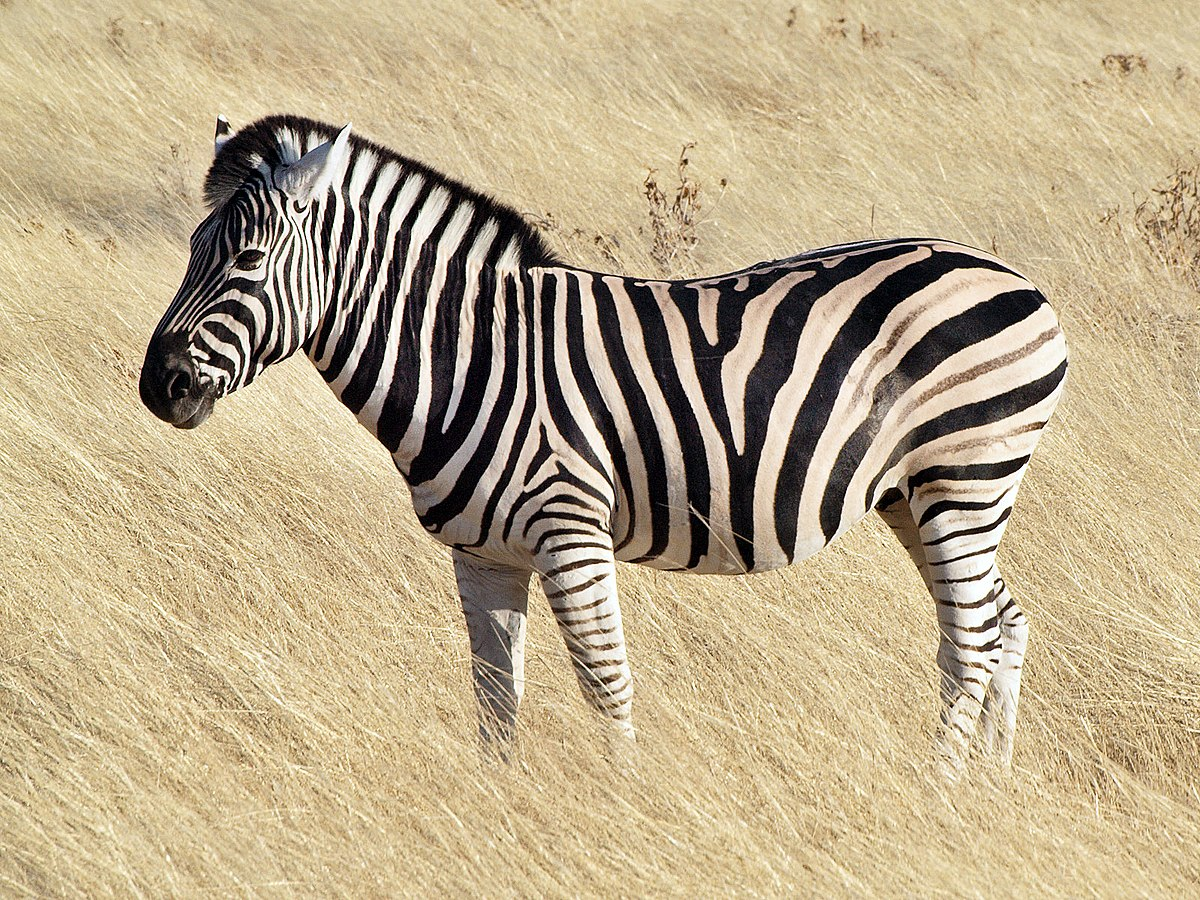 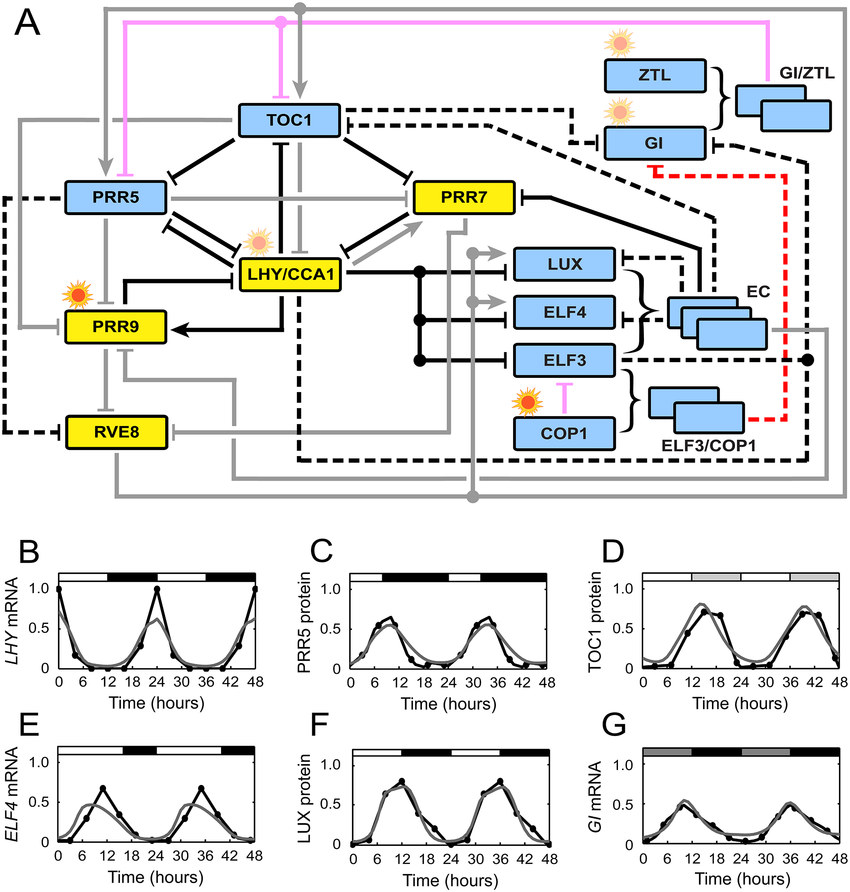 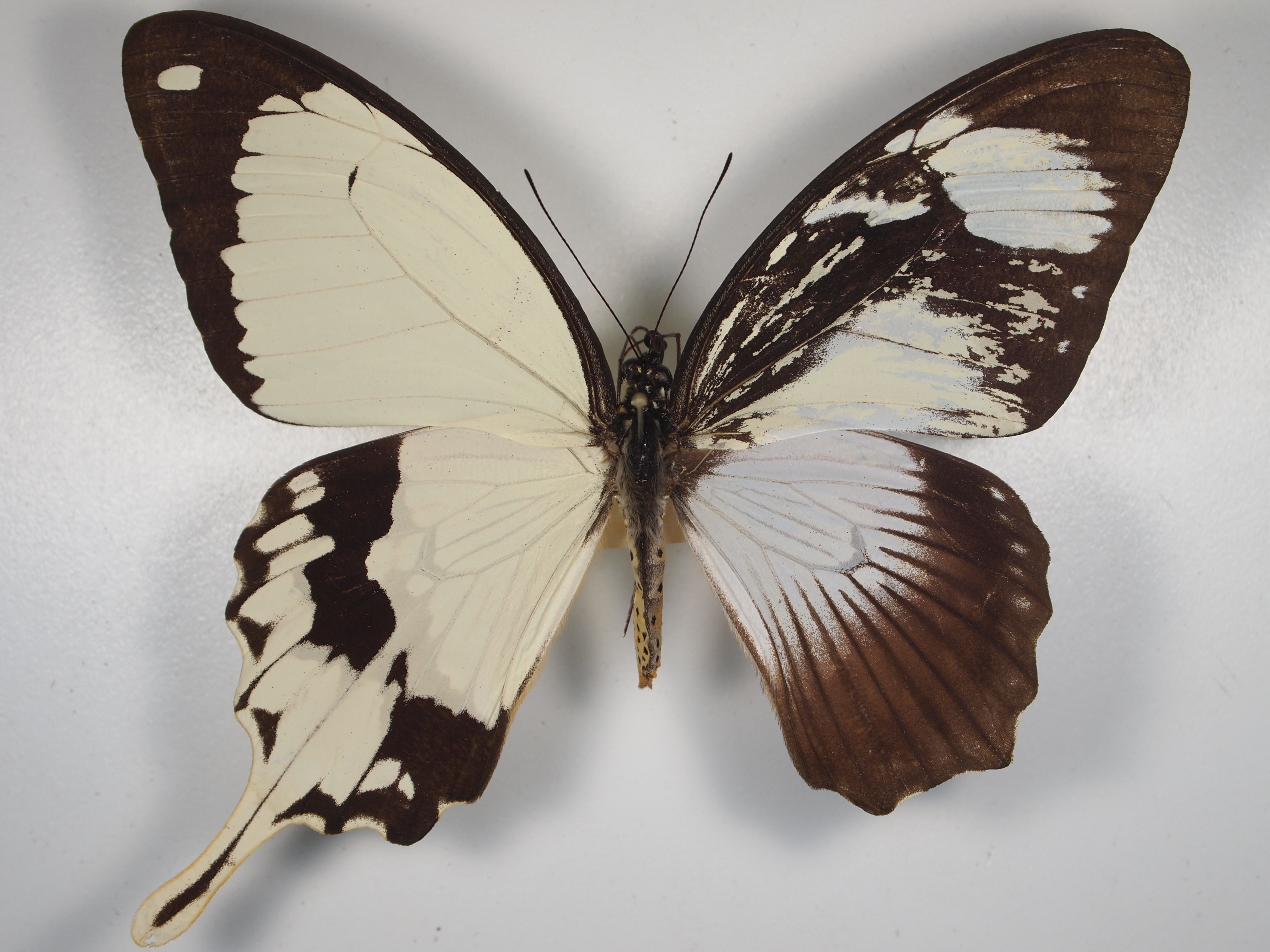 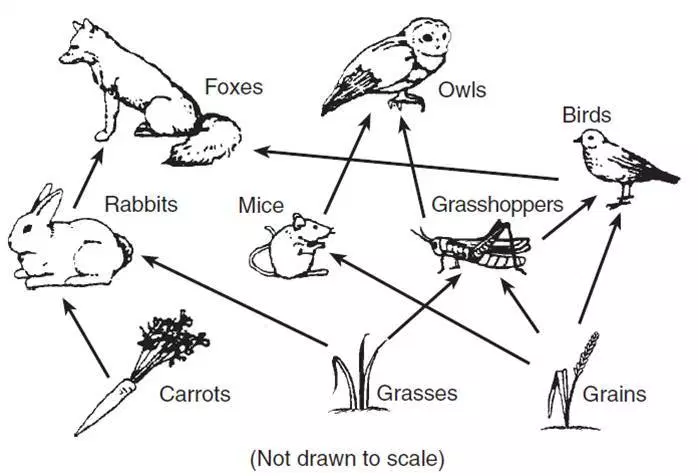 4/29/19
2
Information flow in regulatory networks
Simple interaction “circuits” can compute useful functions
These result in network motifs used repeatedly in regulatory networks
Example: the “feed-forward loop” (FFL)
The coherent (all edges activating) FFL behaves like a noise filter:
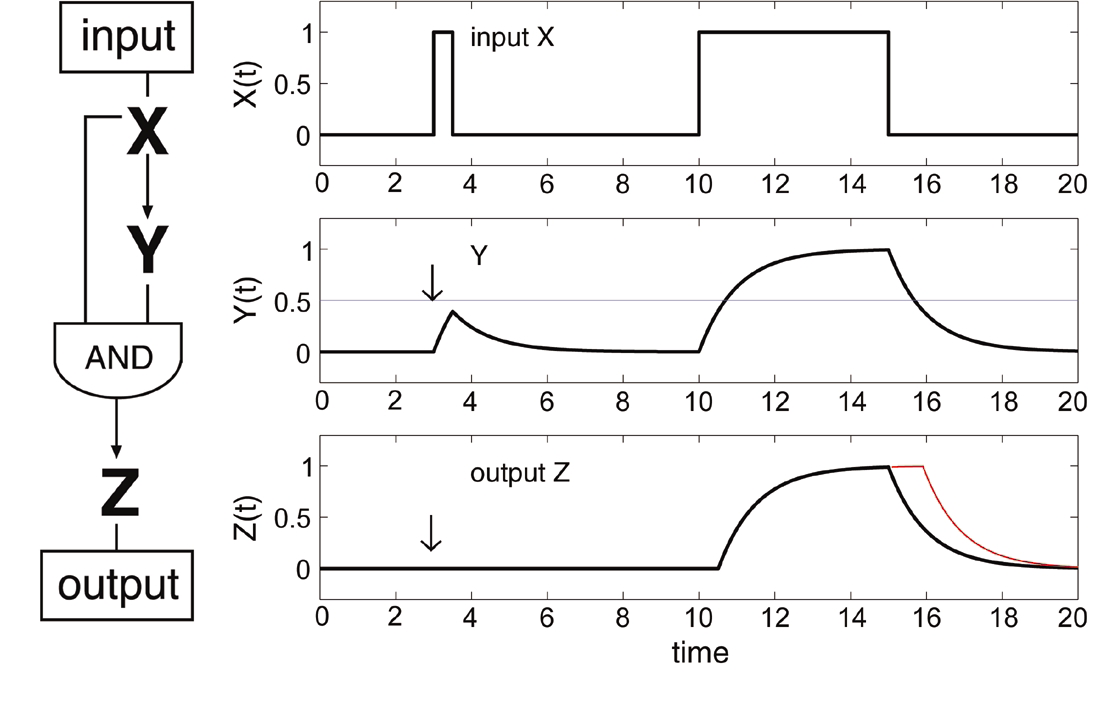 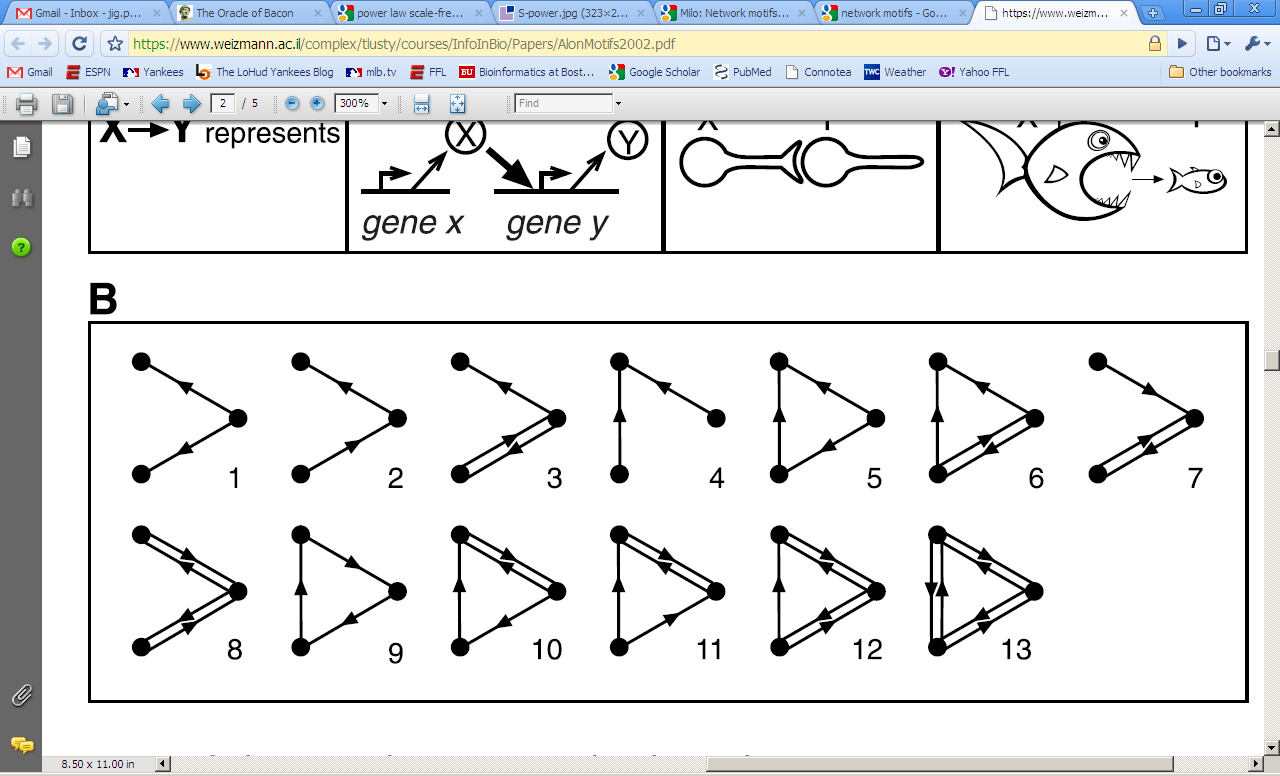 4/29/19
3
Network motifs
Feedback
Positiveauto-regulation
Negativeauto-regulation
memory
delay
speed + stability
Coherent feed-forward
Bi-fan
filter
Incoherent feed-forward
WGD and evolvability
pulse
4/29/19
4
Linking static network models with dynamical systems
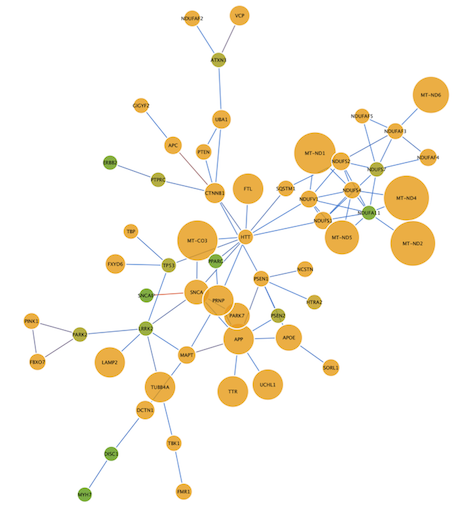 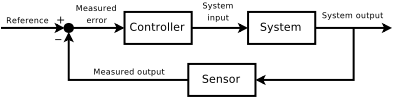 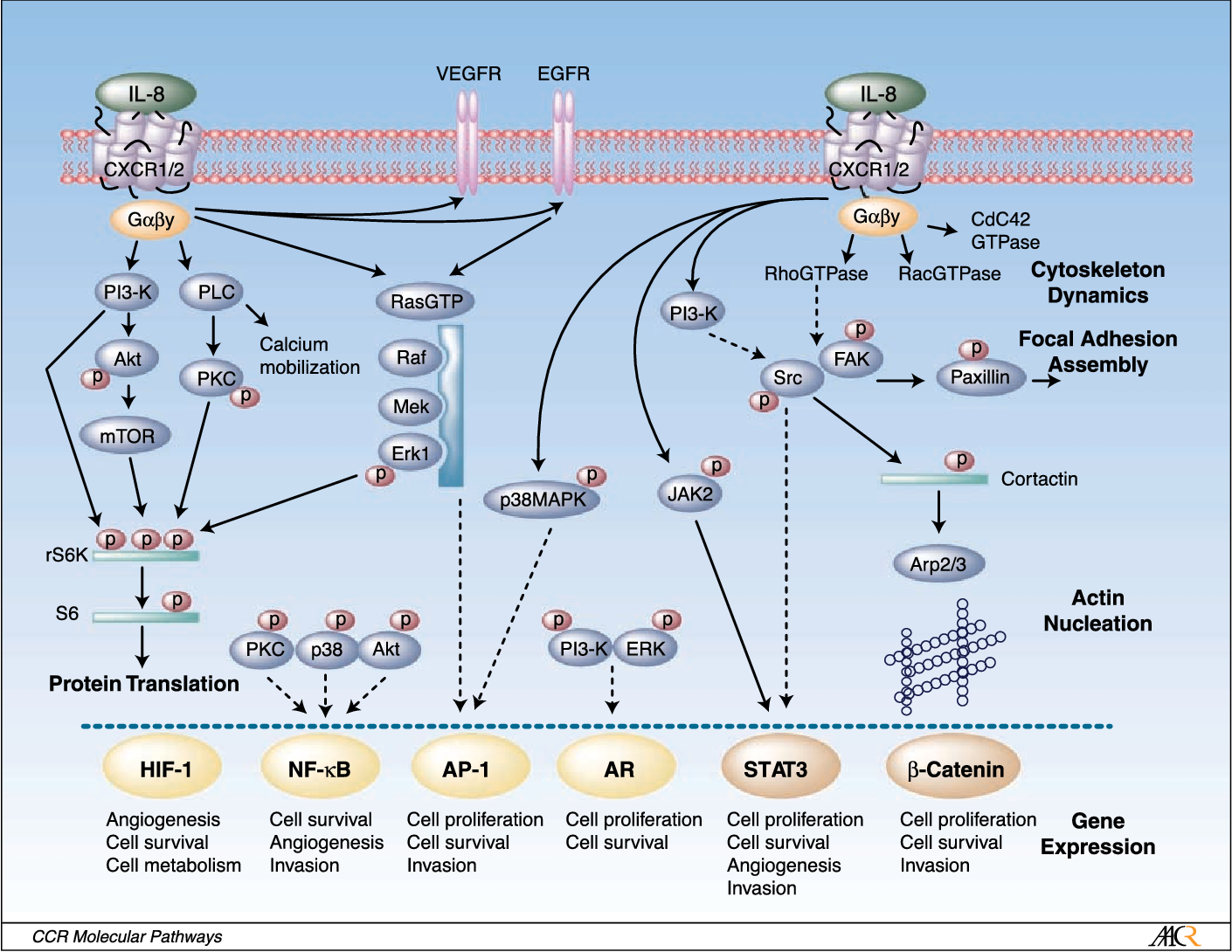 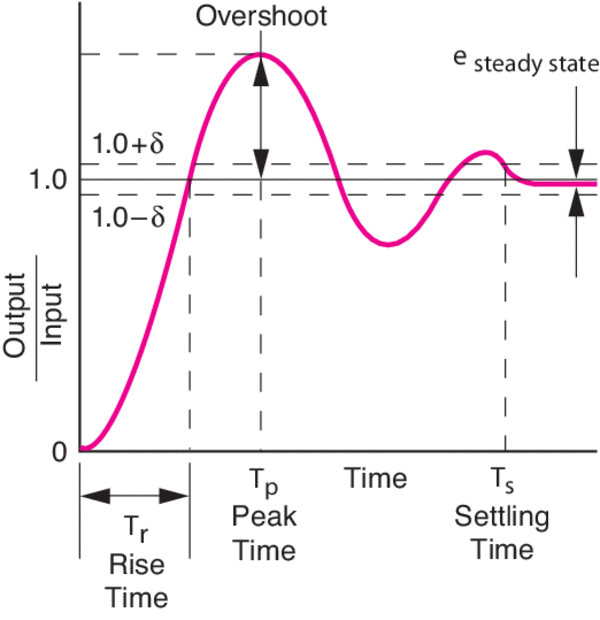 4/29/19
5
Outline
Dynamic models
Model structure and notation
Defining differential equations
Interpreting differential equation models

ODEs
Applying ODE models
Perturbations and interventions
Modifying/extending models
6
Network models of processes
Interconversions between populations are one of many dynamical systems networks represent well
Nodes = populations
People, chemicals, proteins, etc.
Edges = transition rates
Infection, transformation, synthesis, etc.
Death
Rabbits
Birth
Infected
Infection
Immunity
Suscep-tible
Recov-ered
Consumption
Susceptibility
Foxes
Birth
Death
7
Network models of processes
In such a model, each population is a quantity that evolves over time
Thus a function with respect to time t
e.g. R(t) = sin(t + 1), F(t) = sin(t)
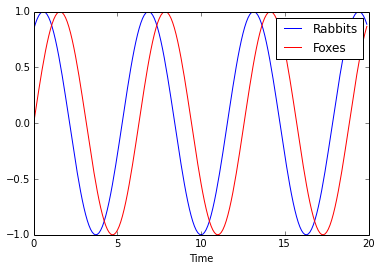 8
Differential equation models
Often useful to denote relationships between populations and their rates of change
Number of rabbits born depend on existing population
Newly infected individuals depends on how many healthy + how many sick already exist
Differential equations allow us to write equations about variables and their time derivatives
9
Differential equation models: SIR
SIR = Susceptible, Infected, Recovered






rB		= birth rate
rS		= susceptibility rate
rI		= infection rate
rR		= recovery rate
rD	= death rate
rD
Infected
rI
rR
Suscep-tible
Recov-ered
rS
rB
10
Differential equation models: solutions
The “solution” to a system of DEs is thus a set of functions that describe variables of interest
Not a single value each like standard algebra!
May be a specific, fully parameterized function
May be a family of functions that have the right shape
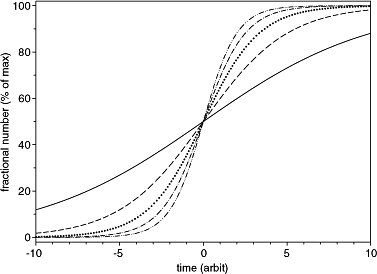 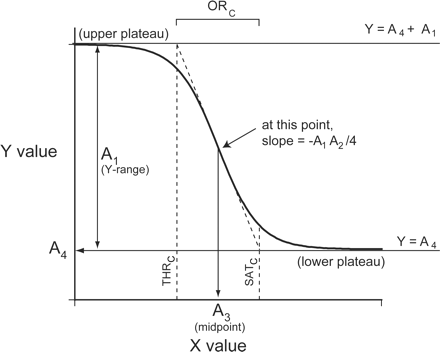 11
McDowall AJP 2006
Differential equation models: ODEs
Ordinary differential equations (ODEs) include a single independent variable and its derivatives




Linear ODEs are most common, in which independent variable has only linear coefficients
12
ODEs for biochemical systems
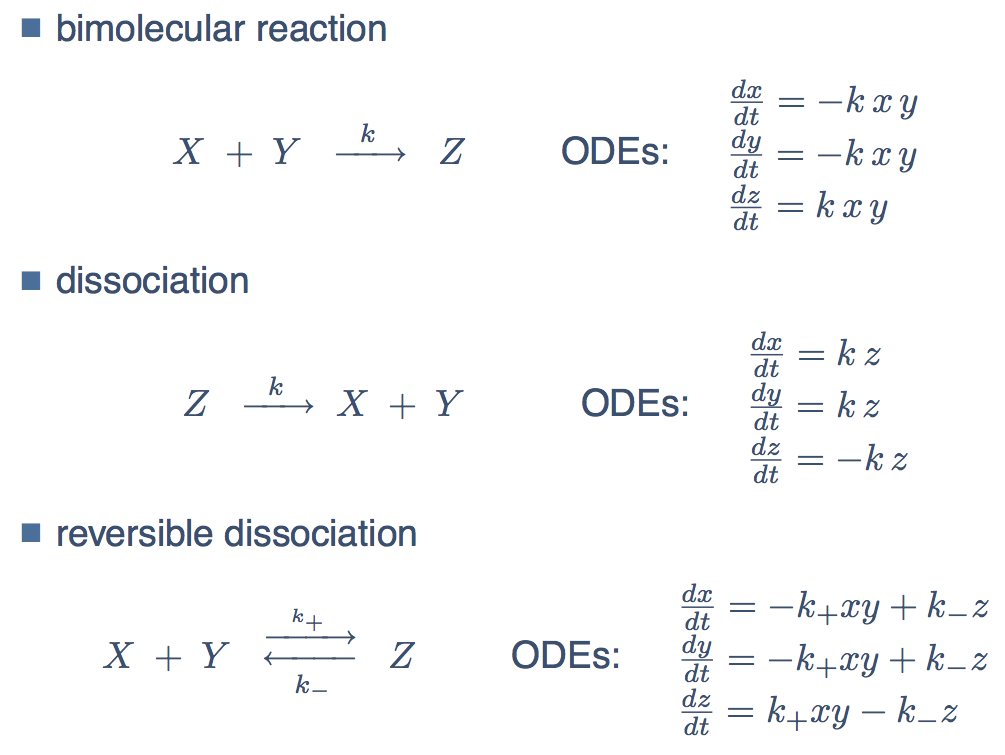 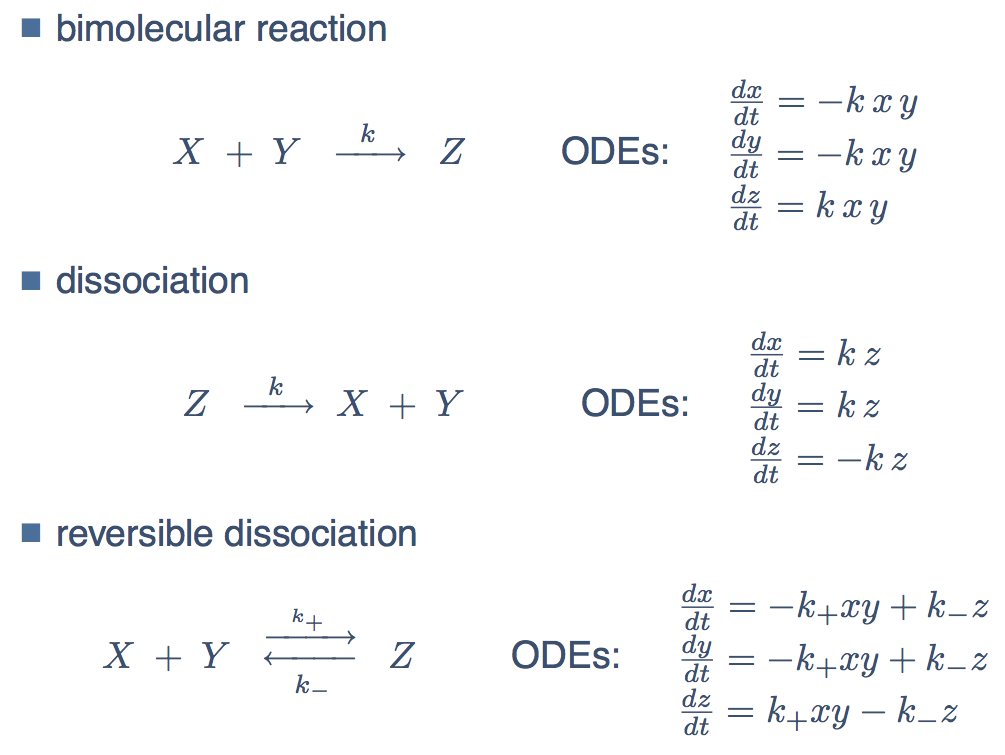 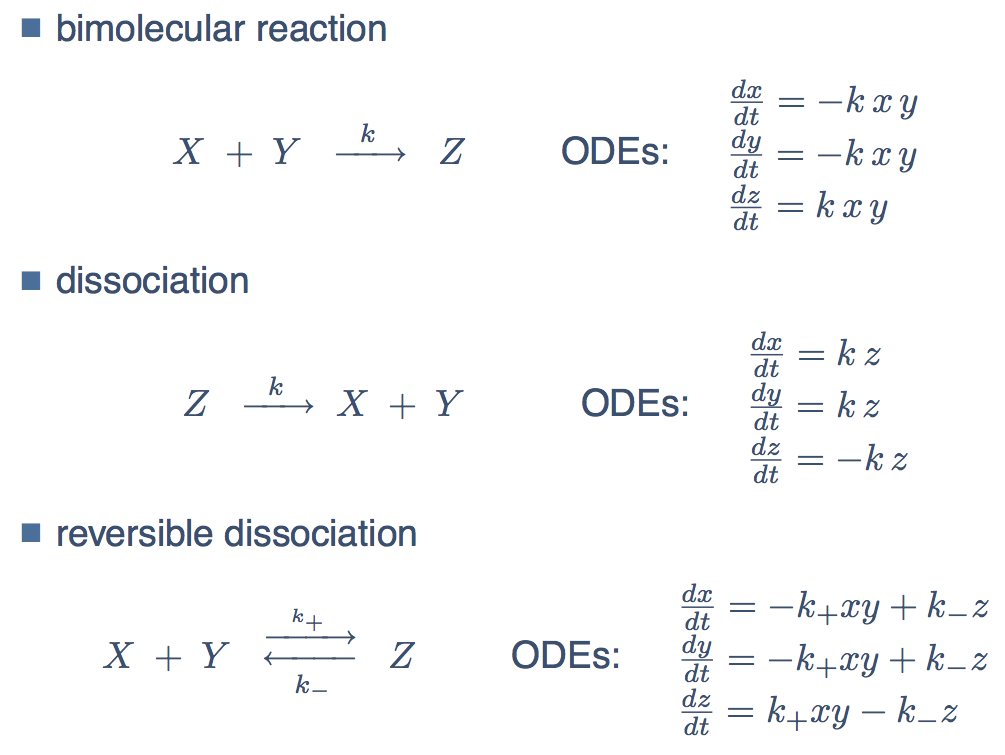 13
Claudio Altafini 2007
ODE parameters
We often care specifically about the parameters of an ODE model
Sometimes these are known/easily measurable
Birth/death rates in a population



Sometimes they are known within some range
Chemical conversion rates – approximately measurable
Average offspring / animal
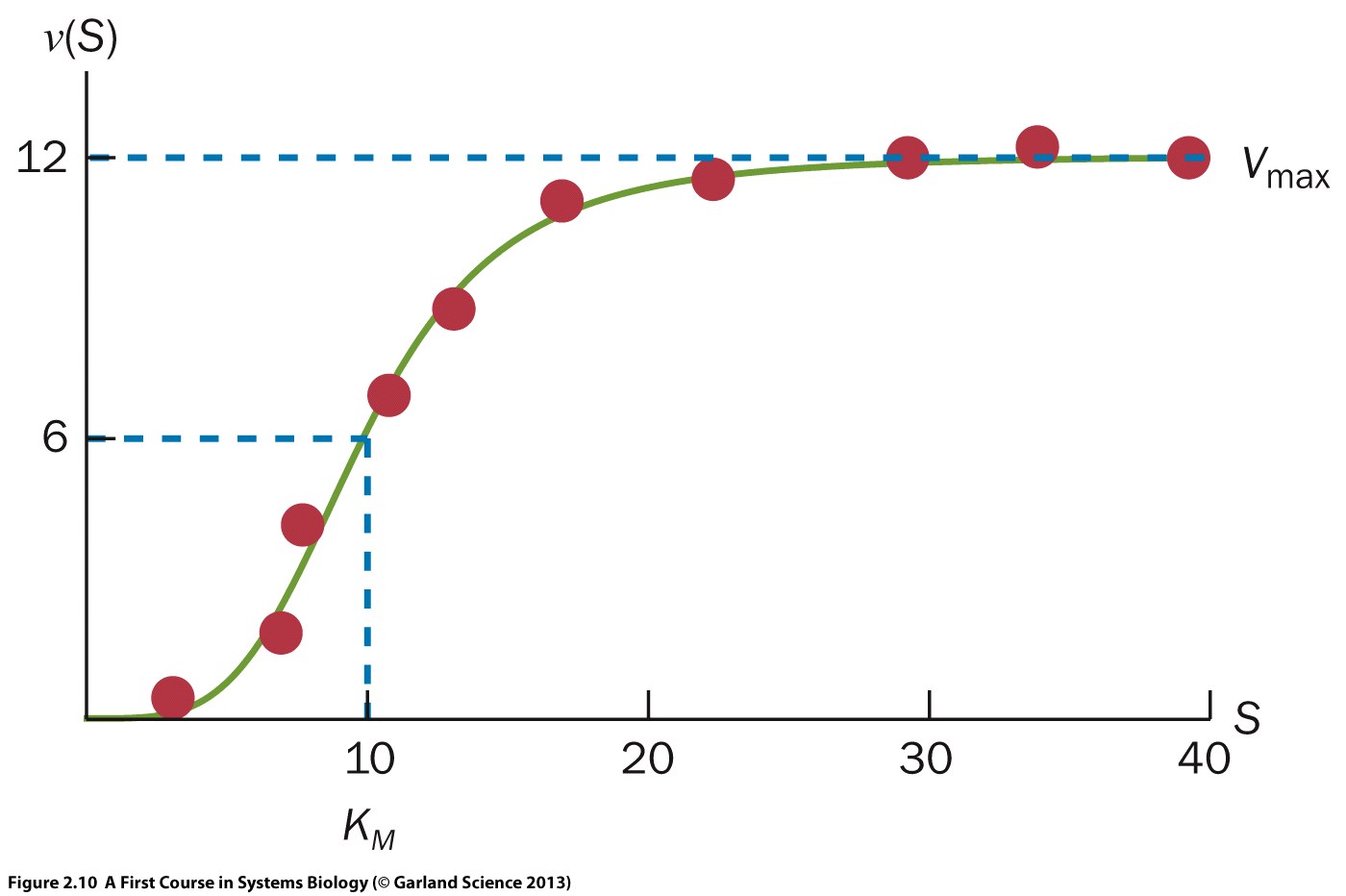 Saturating conversion rate
Concentration at ½ Vmax
14
ODE parameters
Sometimes they’re unknown and can be worked around



Sometimes they’re robust to wide ranges of settings



Sometimes their precise values are critical
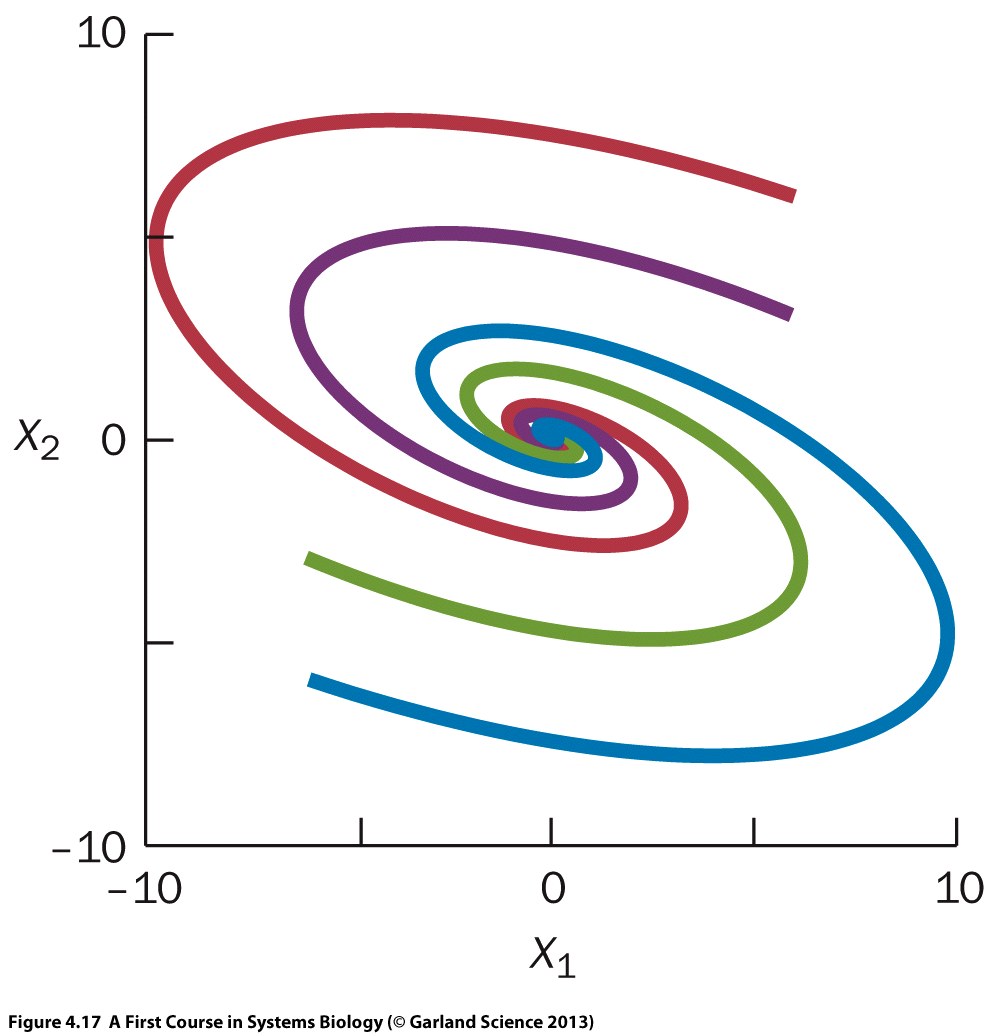 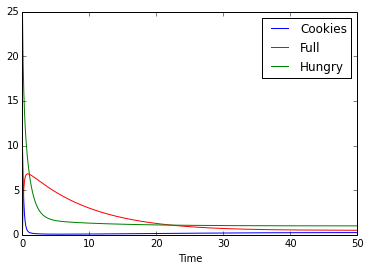 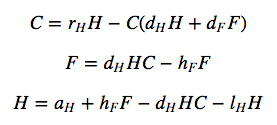 a=0.36, b=0.4, c=4.5
a=0.42, b=0.4, c=4.5
a=0.36, b=0.52, c=4.5
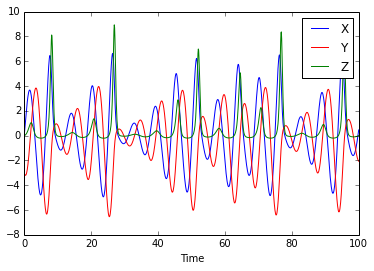 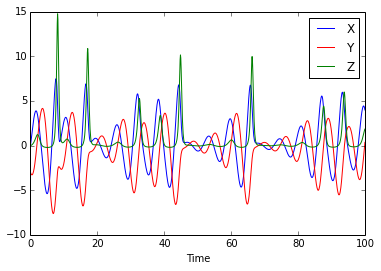 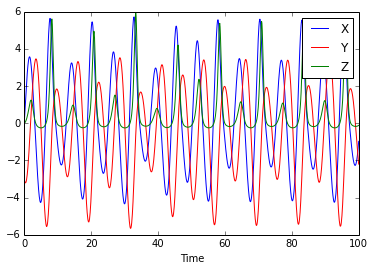 15
ODE initial values
In addition to rate parameters, ODE solutions are dependent on initial values
Also referred to as boundary conditions
Often among the most important parameters, all of the same caveats and necessities apply
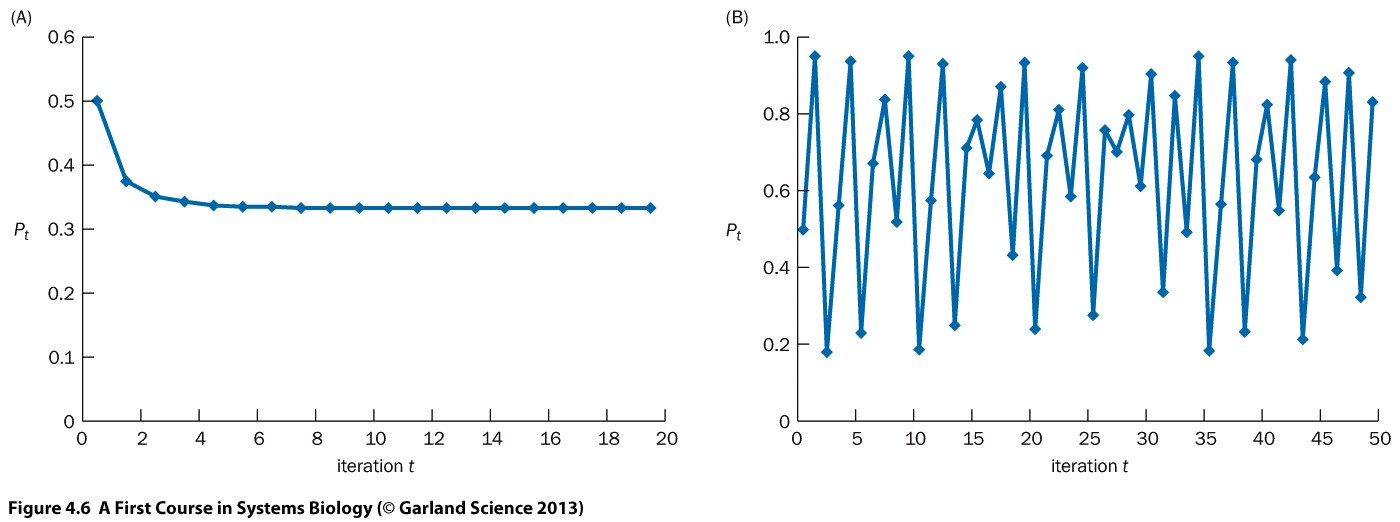 Logistic map
(Discrete dynamicalsystem)
Pt+1=rPt(1-Pt)
16
Fully parameterizing ODEs
Established by guesstimate or assay to fully specify model
rB	= birth rate
	3 per unit time
rS	= susceptibility rate
	1% per unit time
rI	= infection rate
	0.05% per unit time
rR	= recovery rate
	5% per unit time
rD	= death rate
	1% per unit time

S0= initial susceptible population
	990
I0	= initial infected population
	10
R0= initial resistant population
	0

Once a model’s fully specified, how do we solve it?
17
Solving ODEs
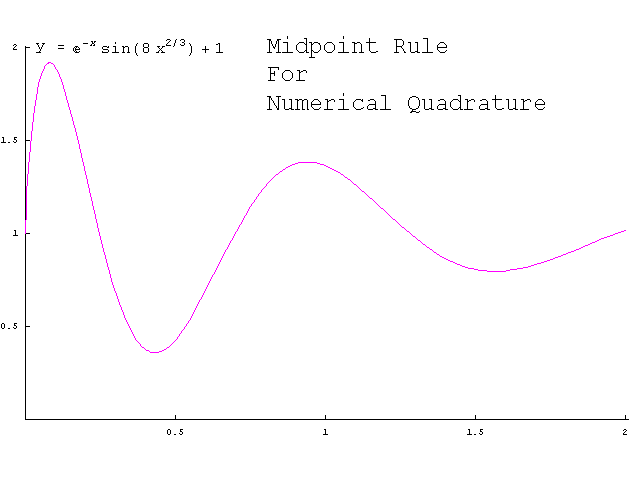 18
Linear ODEs
Solutions to linear ODEs combine exponential, sinusoidal, linear, and asymptotic functions
Power law at work again
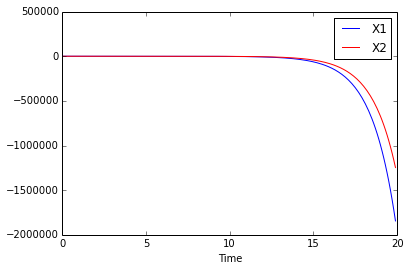 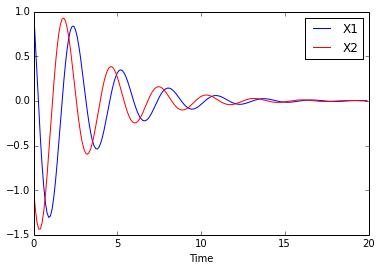 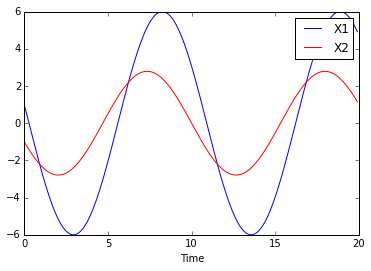 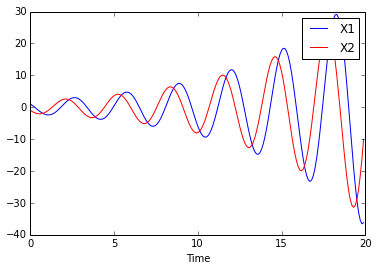 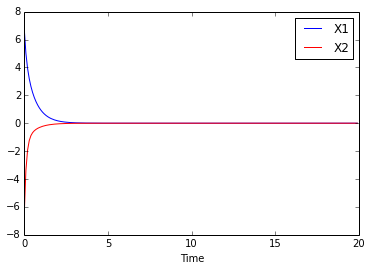 19
Steady state behavior
Many ODEs (especially real systems) reach a steady state: no variables changing over time




Attractor or stable steady state: same configuration reached regardless of initial conditions
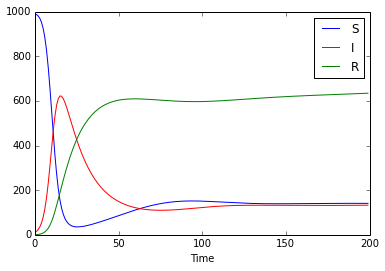 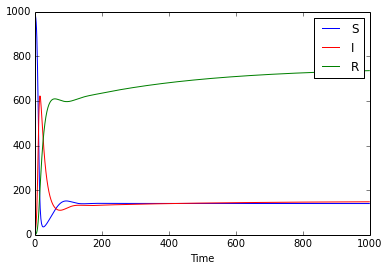 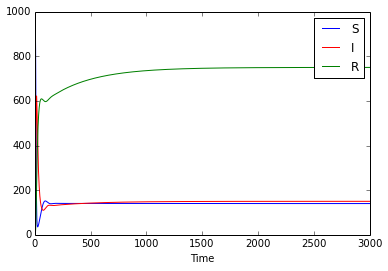 S0=990
I0=10
R0=0
I0=1000
R0=300
S0=2000
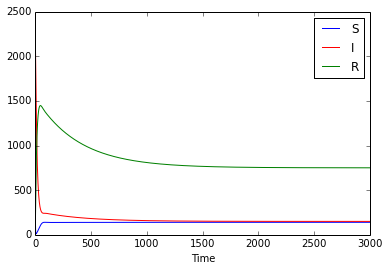 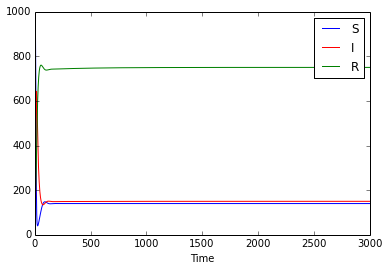 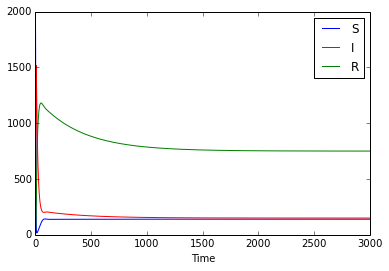 20
Model diagnostics:departures from steady state
Often of interest to assess model behavior after a perturbation from steady state
May return to steady state, may not –depends on system and nature of perturbation
Can stably return
Or oscillate back (overshoot)
Or change to another stable state
Or lose stability altogether

More on this later if there’s time…
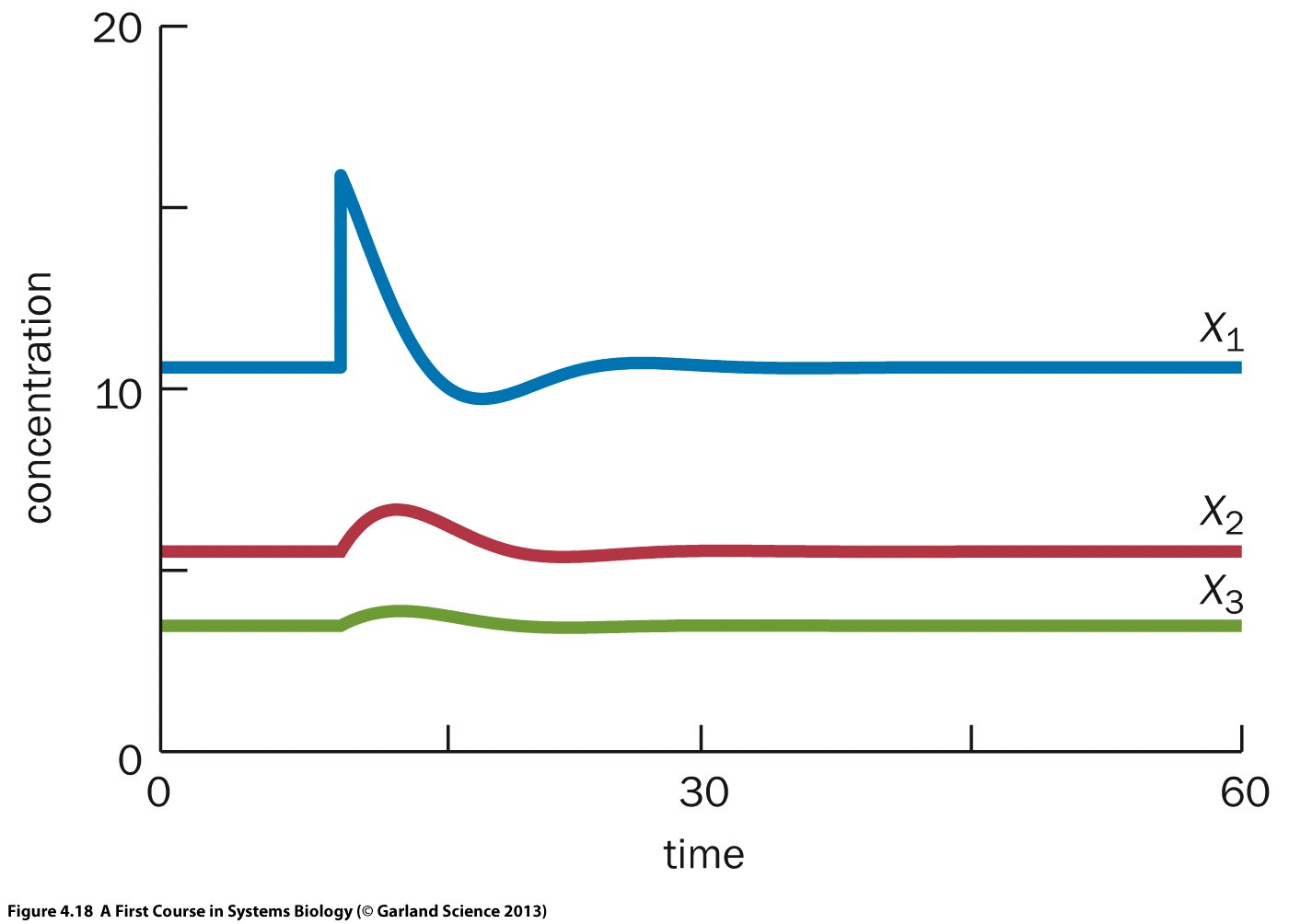 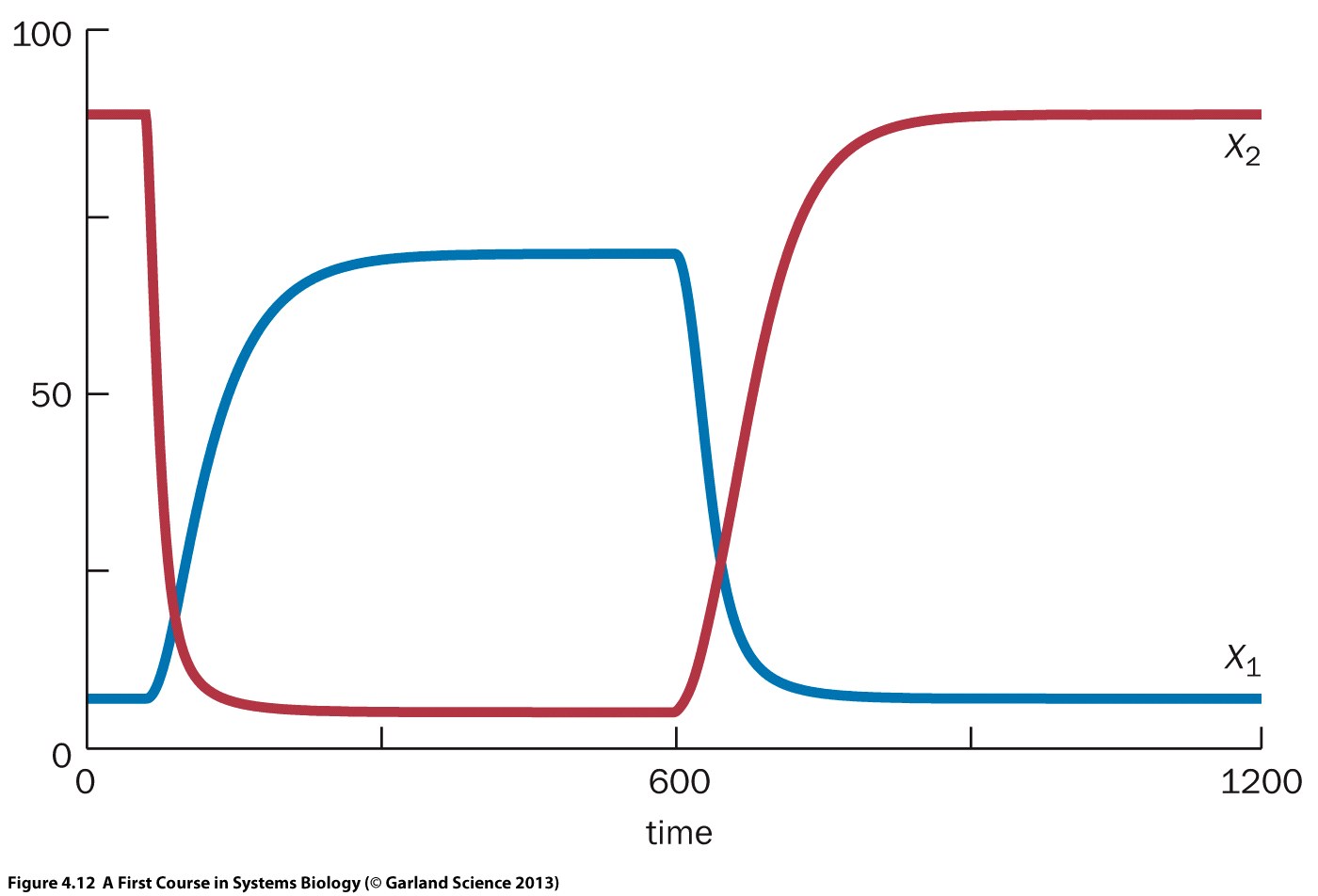 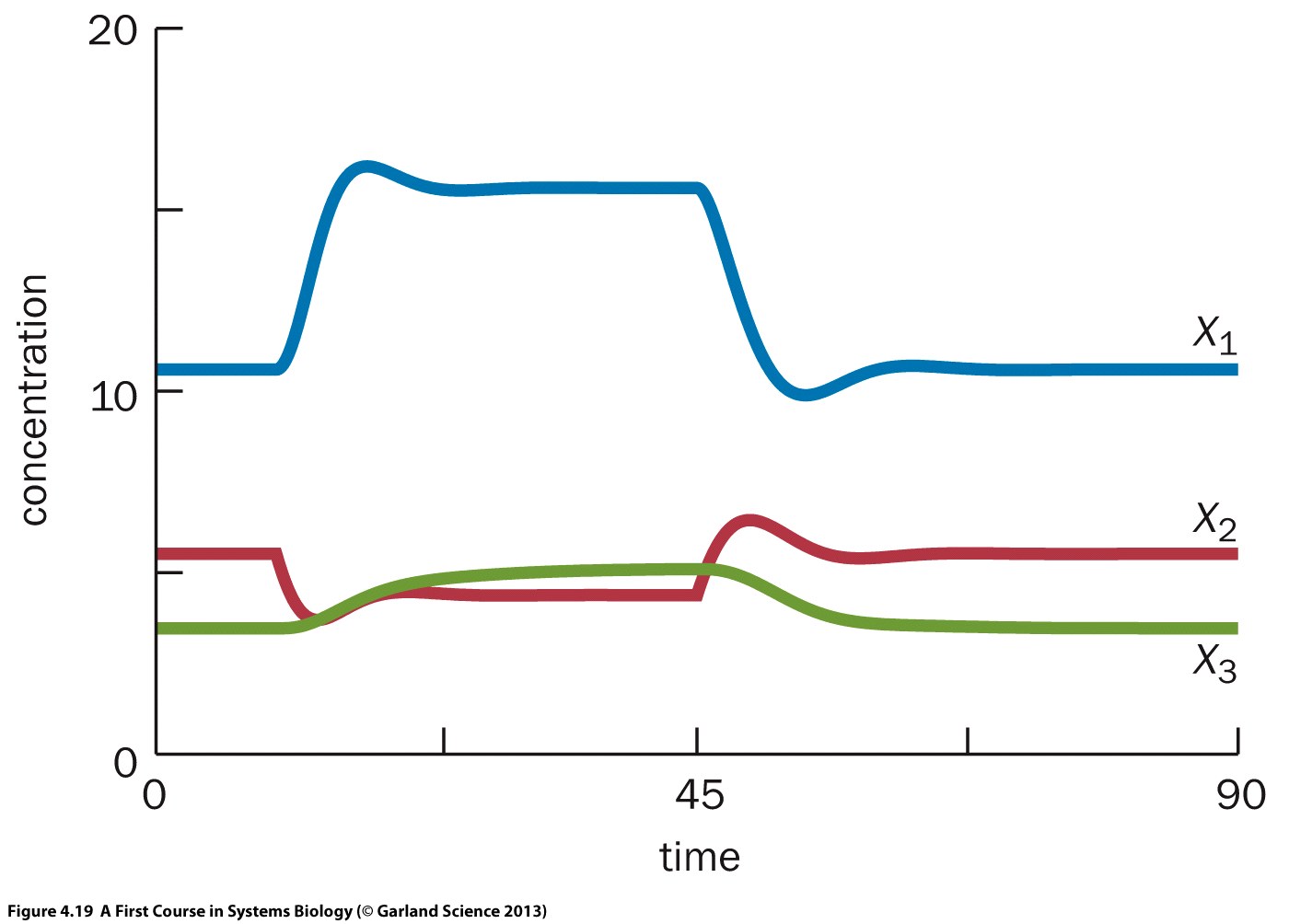 21
Model diagnostics:robustness to parameter values
Models may or may not be robust to parameter values





Models may or may not be robust toinitial values
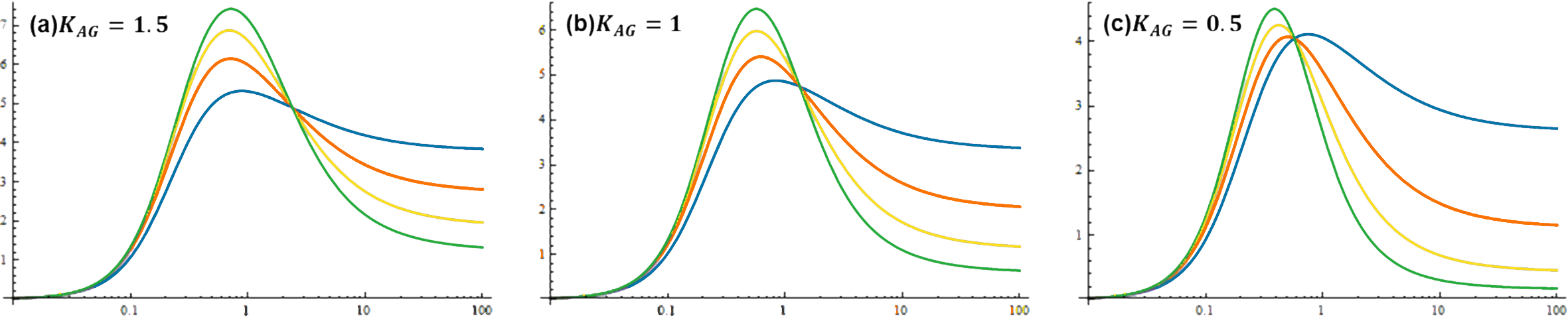 R=10, F=5
R=100, F=5
R=25, F=25
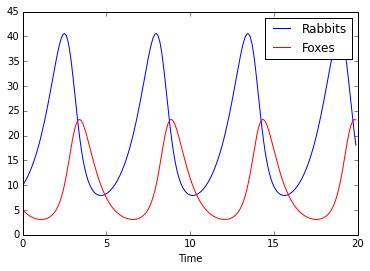 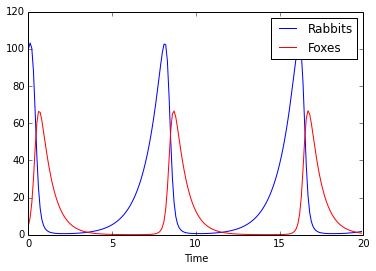 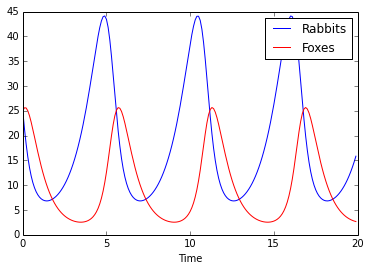 22
Outline
Dynamic models
Model structure and notation
Defining differential equations
Interpreting differential equation models

ODEs
Applying ODE models
Perturbations and interventions
Modifying/extending models
23
Appropriate uses of ODE models
Great for being strongly predictive
Describe entire state of a system at any time
But require a lot of prior knowledge to get right
Exact solutions and quantitation are rarely practical
Models are very sensitive to included components
Ditto parameters and initial values

Qualitative behaviorial analysis is much more fruitful
What’s the general shape of steady state?
Which perturbations matter, how much?
Which parameters matter?
How can I intervene to change outcomes of the system?
What happens if I add/remove model components?
24
ODE example: vaccination
Vaccination as an intervention to control SIR outbreak
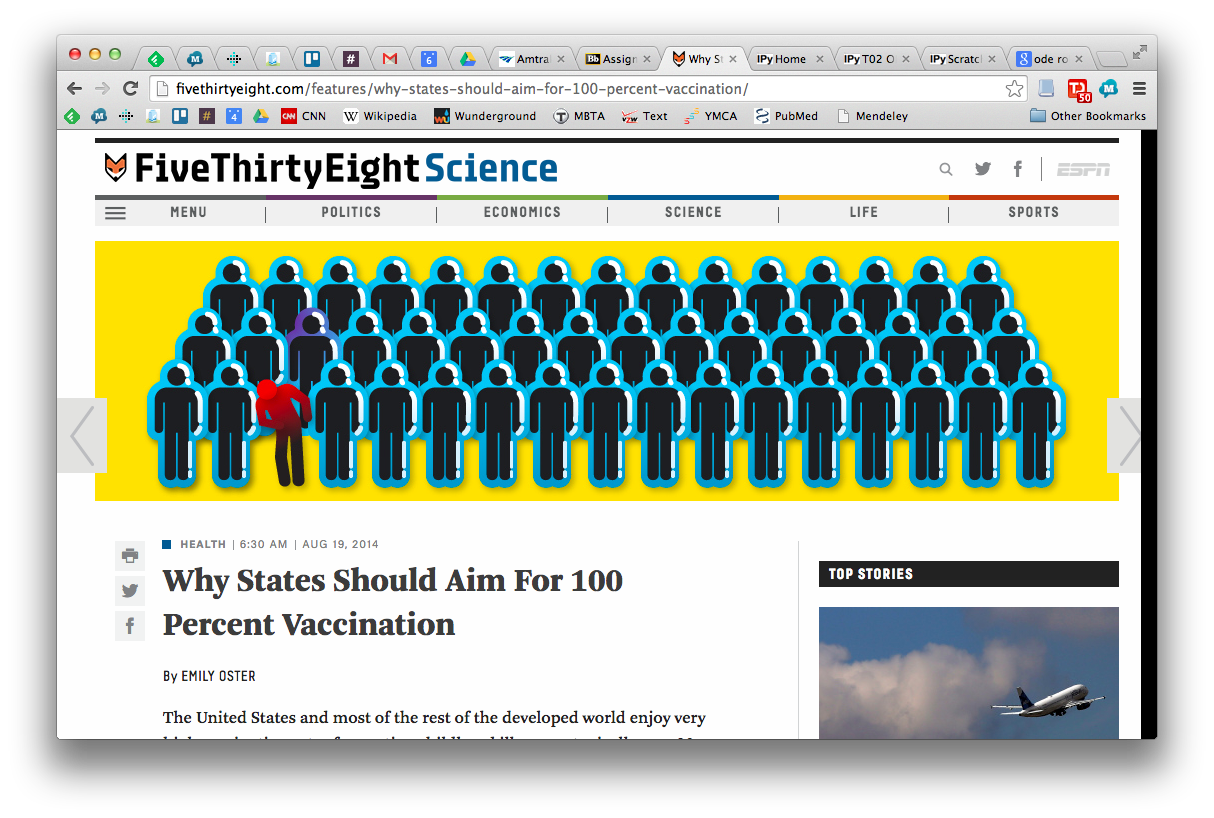 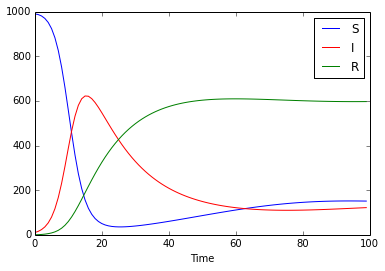 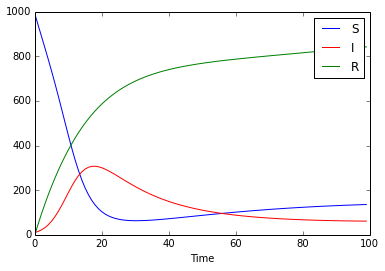 25
ODE example: quarantine
Quarantine as an intervention to control SIR outbreak
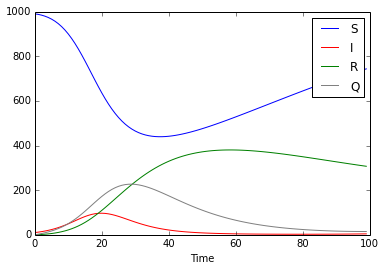 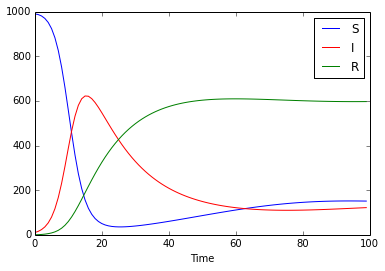 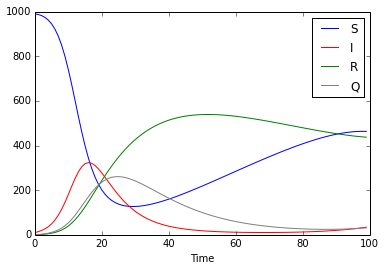 rQ=0.25
rQ=0.1
26
Evaluating overall model behavior
Can evaluate overall qualitative behavior by combining summary statistics and sampling
Choose a useful model summary
Steady state variable values
Values at a fixed time
Ratios of values of interest
Identify useful ranges of all parameters and initial conditions
Repeatedly randomly sample combinations of parameter values from across the space
Monte Carlo simulation
27
Evaluating overall model behavior
SIR over typical parameter ranges is difficult to perturb, except in the case of unusually low death rate
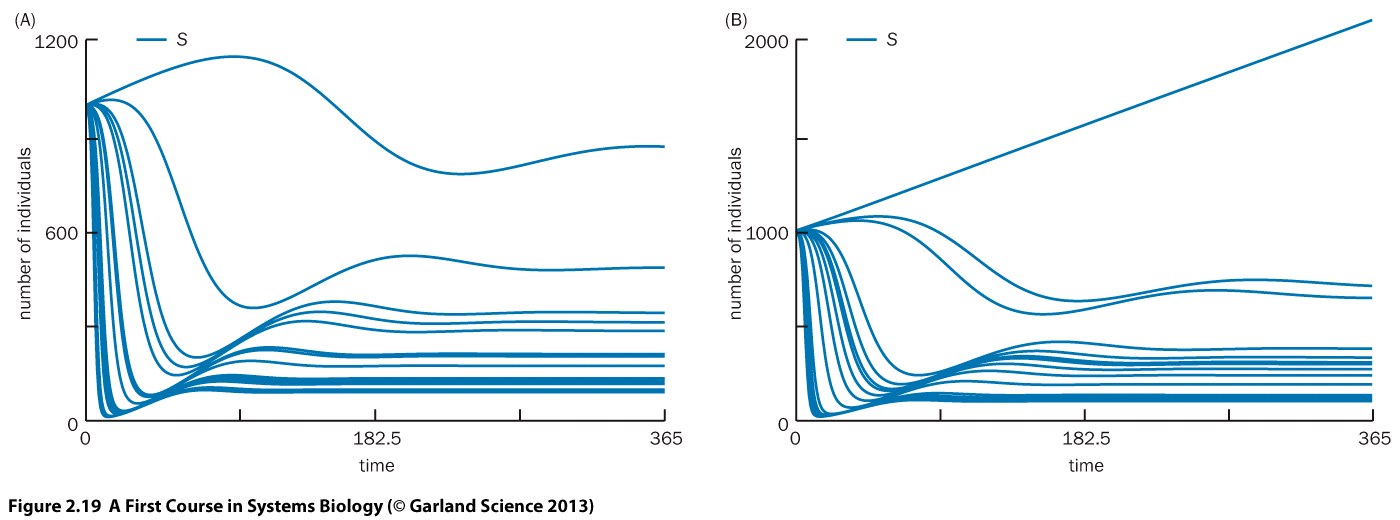 28
Evaluating overall model behavior
Monte Carlo (or algebraic) evaluation of model behavior answers questions like:
What combinations of parameter values lead to outcomes we like,e.g. fewer infections?

How do parameter combinations relate to outcomes of interest (such as infections)?

Are there multiple sets of qualitative behaviors, e.g. steady state vs. unbounded values?
29
Systems biology using ODEs
Good models (and science generally!) are both simple and accurate
No models are perfect
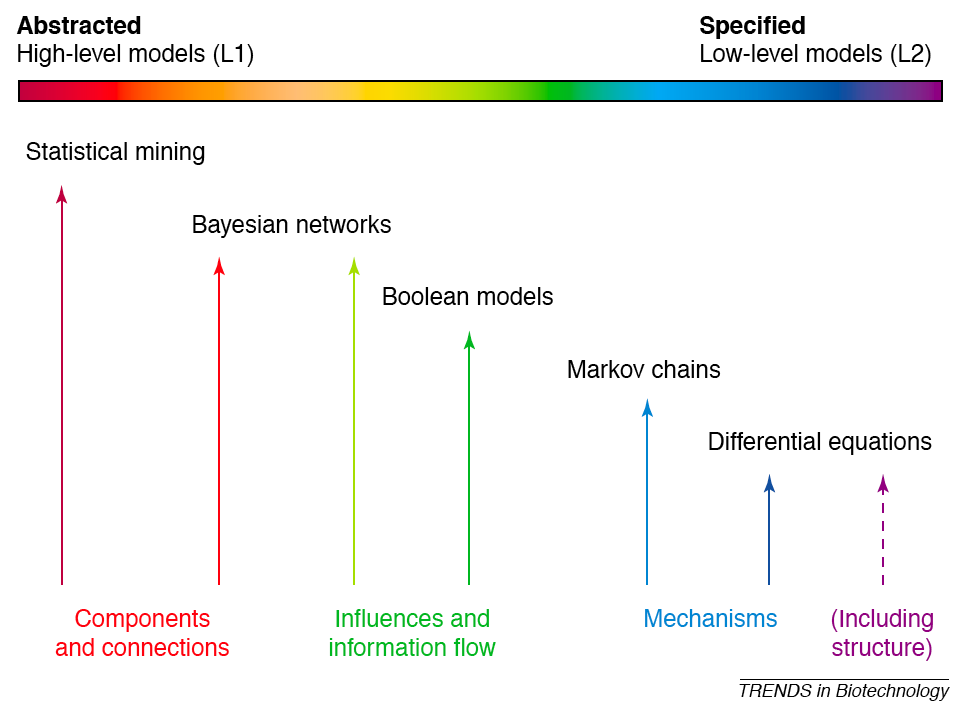 30
Outline
Behavioral analysis of ODEs
Matrix notation for ODEs
Symbolic solution for stable states
Simulation solutions

Nonlinear ODE behaviors
Types of (un)stable outcomes
Assessing model robustness and behavior
31
Behavioral analysis of ODEs
First, a reminder of matrix notation:
Vector			=


Matrix			=




Addition		=



Multiplication	=
32
Behavioral analysis of ODEs
Thus we can write a general linear ODE:

In the two-variable case, this denotes:



Four main parameters:		a1,1, a1,2, a2,1, a2,2
Two secondary parameters:	u1, u2
Two initial conditions:		X1,0, X2,0

What can we model with this system?
33
Applications of linear ODEs
Models two autoregulatory populations
a1,2
a2,2
a1,1
X1
X2
u2
u1
a2,1
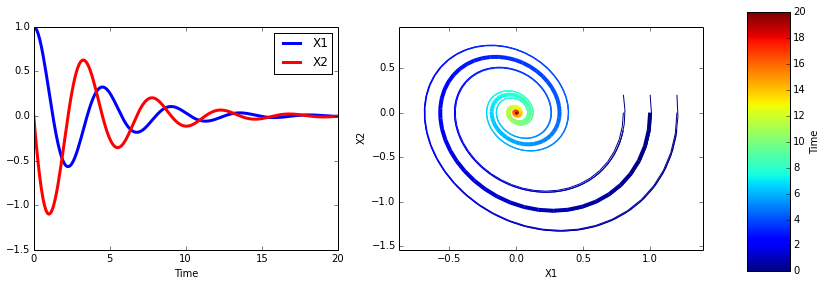 +
-
R
TF
L
-
34
Behavior of linear ODEs
Case 1:
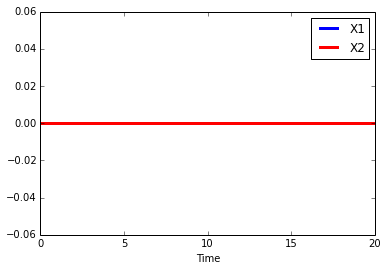 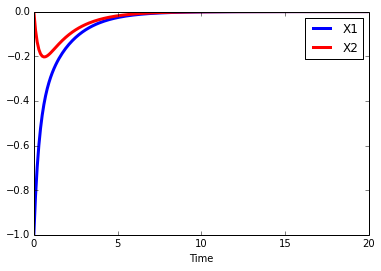 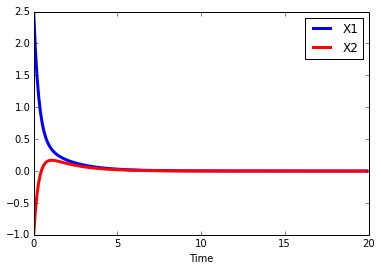 X1,0=0, X2,0=0
X1,0=2.5, X2,0=-1
X1,0=-1, X2,0=0
35
Behavior of linear ODEs
Case 2:
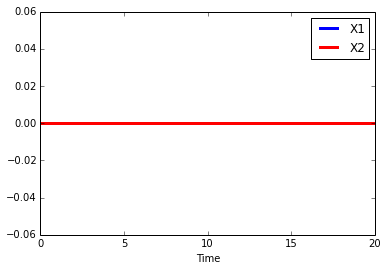 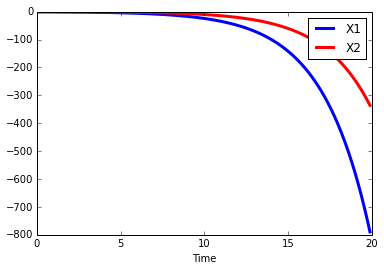 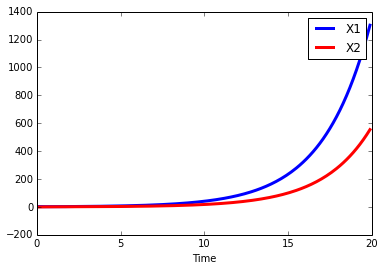 X1,0=0, X2,0=0
X1,0=2.5, X2,0=-1
X1,0=-1, X2,0=0
36
Behavior of linear ODEs
Case 3:
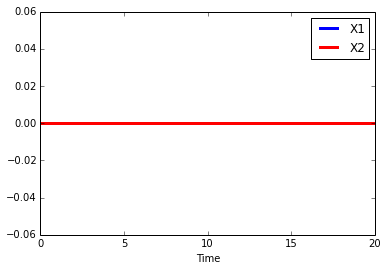 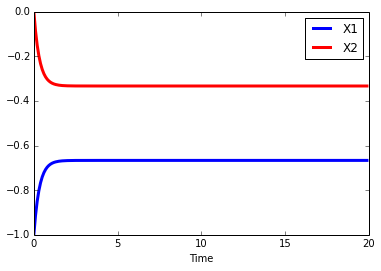 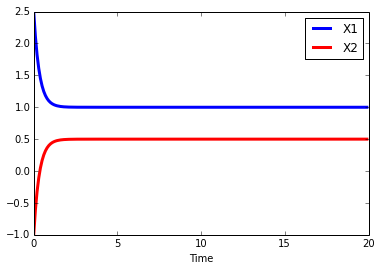 X1,0=0, X2,0=0
X1,0=2.5, X2,0=-1
X1,0=-1, X2,0=0
37
Behavior of linear ODEs
Case 4:
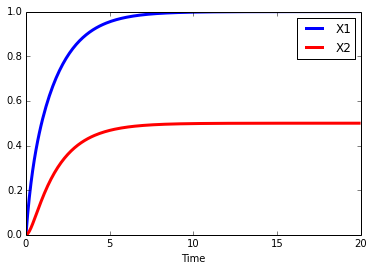 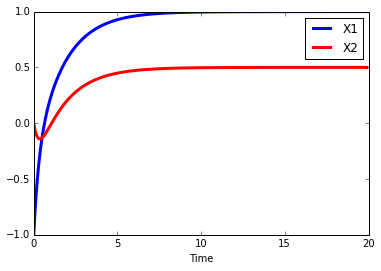 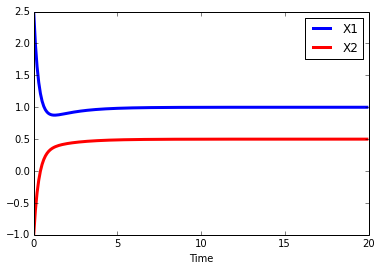 X1,0=0, X2,0=0
X1,0=2.5, X2,0=-1
X1,0=-1, X2,0=0
38
Behavior of linear ODEs
Case 5:
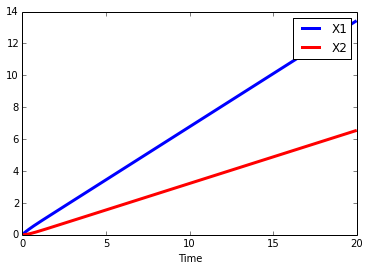 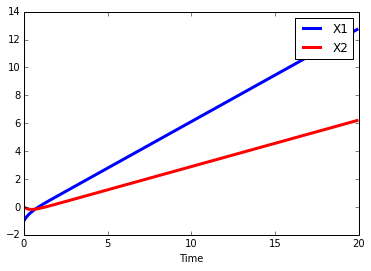 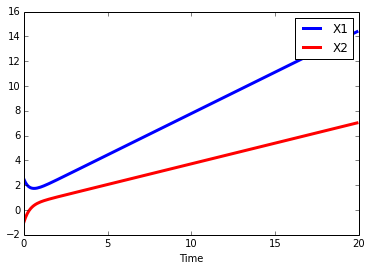 X1,0=2.5, X2,0=-1
X1,0=-1, X2,0=0
X1,0=0, X2,0=0
39
Behavior of linear ODEs
So we can get:
Stable states independent of initial values
Stable states dependent on initial values
Stable states for some initial values, not others
No stable states

How to identify these behaviors generally?
Linear systems:		derivatize, set to 0, solve
Nonlinear systems:	pray
Restricted classes can be solved algebraically
More often require numerical simulation / search
But simulations can easily miss stable states in sensitive systems
40
Behavior of nonlinear ODEs:Lotka-Volterra
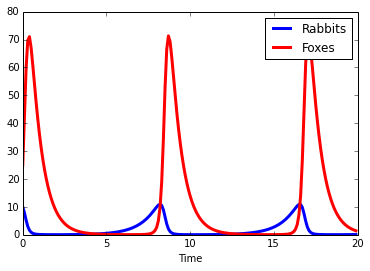 dF=1.5, cRF=0.75
bR=1, pRF=0.1
R0=10, F0=25
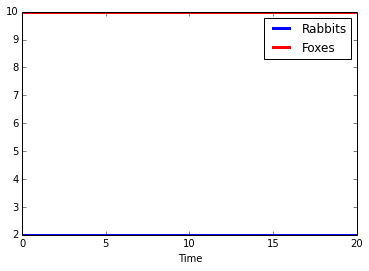 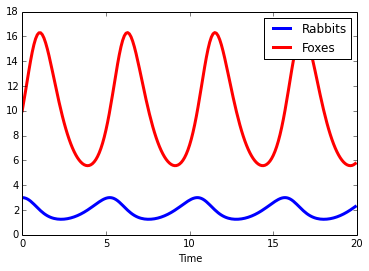 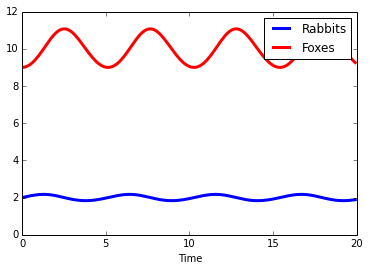 dF=1.5, cRF=0.75
bR=1, pRF=0.1
R0=2, F0=9
dF=1.5, cRF=0.75
bR=1, pRF=0.1
R0=3, F0=10
dF=1.5, cRF=0.75
bR=1, pRF=0.1
R0=2, F0=10
41
Behavior of ODEs: stability analysis
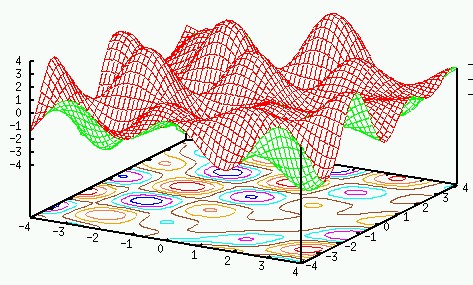 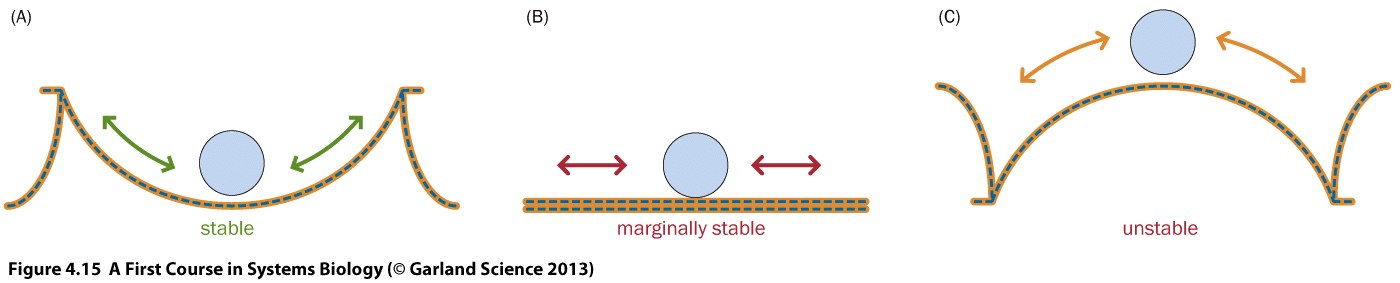 In the general case, one can only assess stability landscape by simulation
But! The two-variable linear ODE case is both representative and tractable
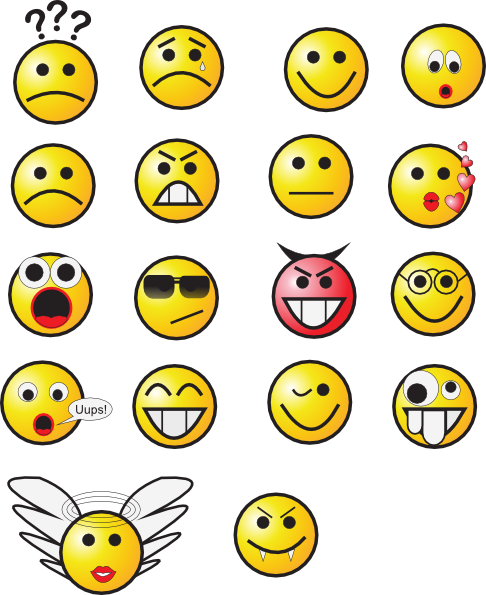 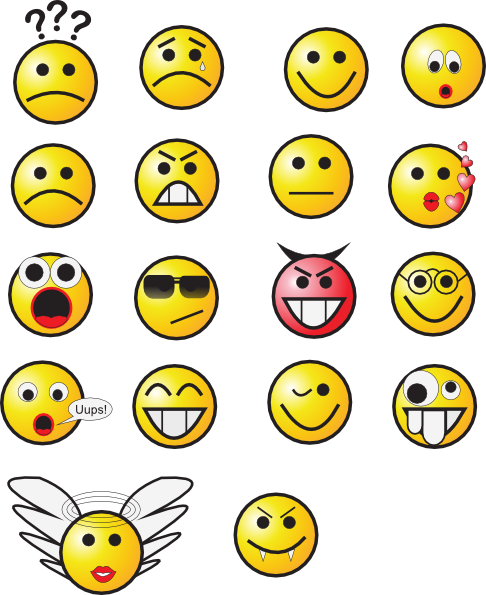 42
Visualizing 2D ODEs
X1
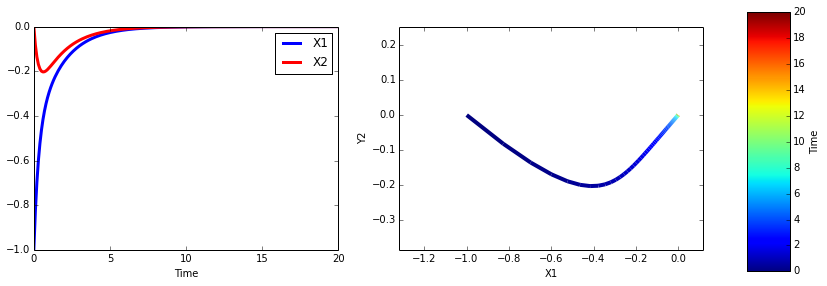 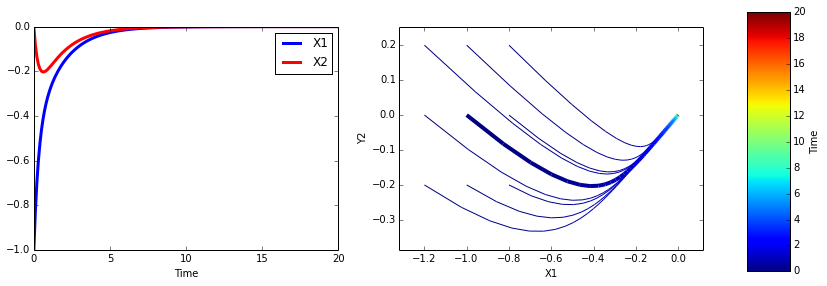 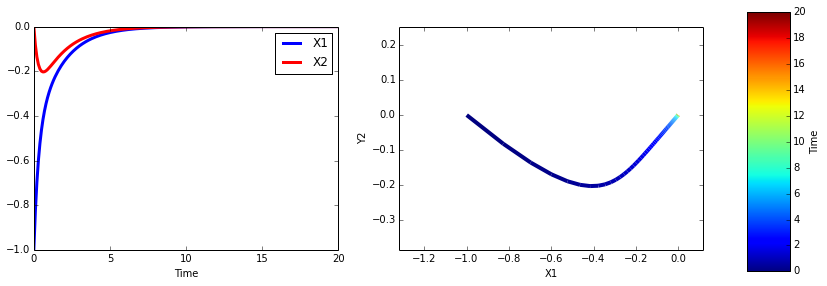 Time
X2
X1,0=-1, X2,0=0
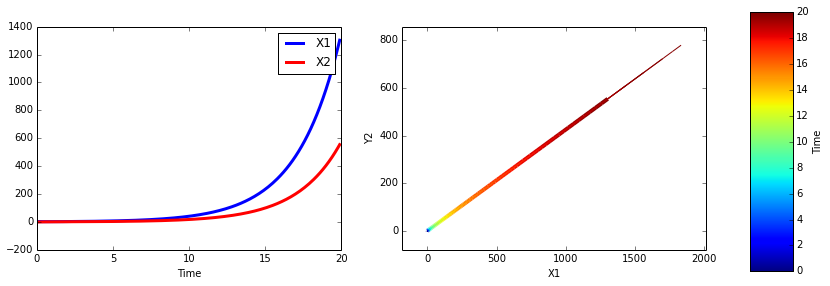 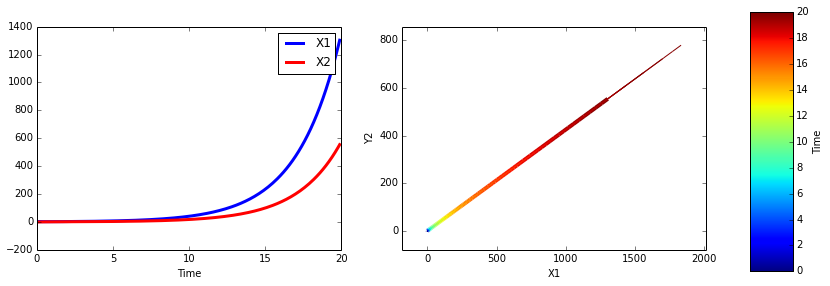 X1,0=2.5, X2,0=-1
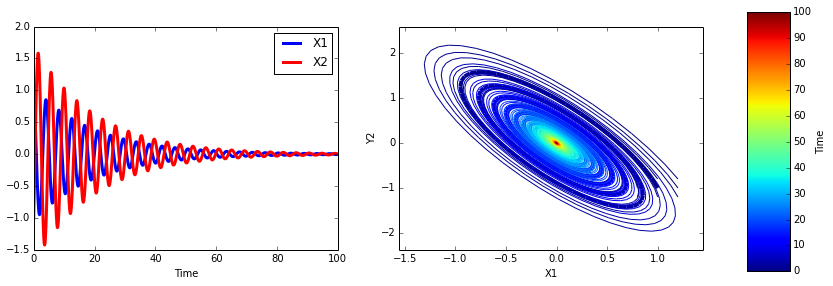 X1,0=1, X2,0=-1
43
Stability analysis of linear ODEs
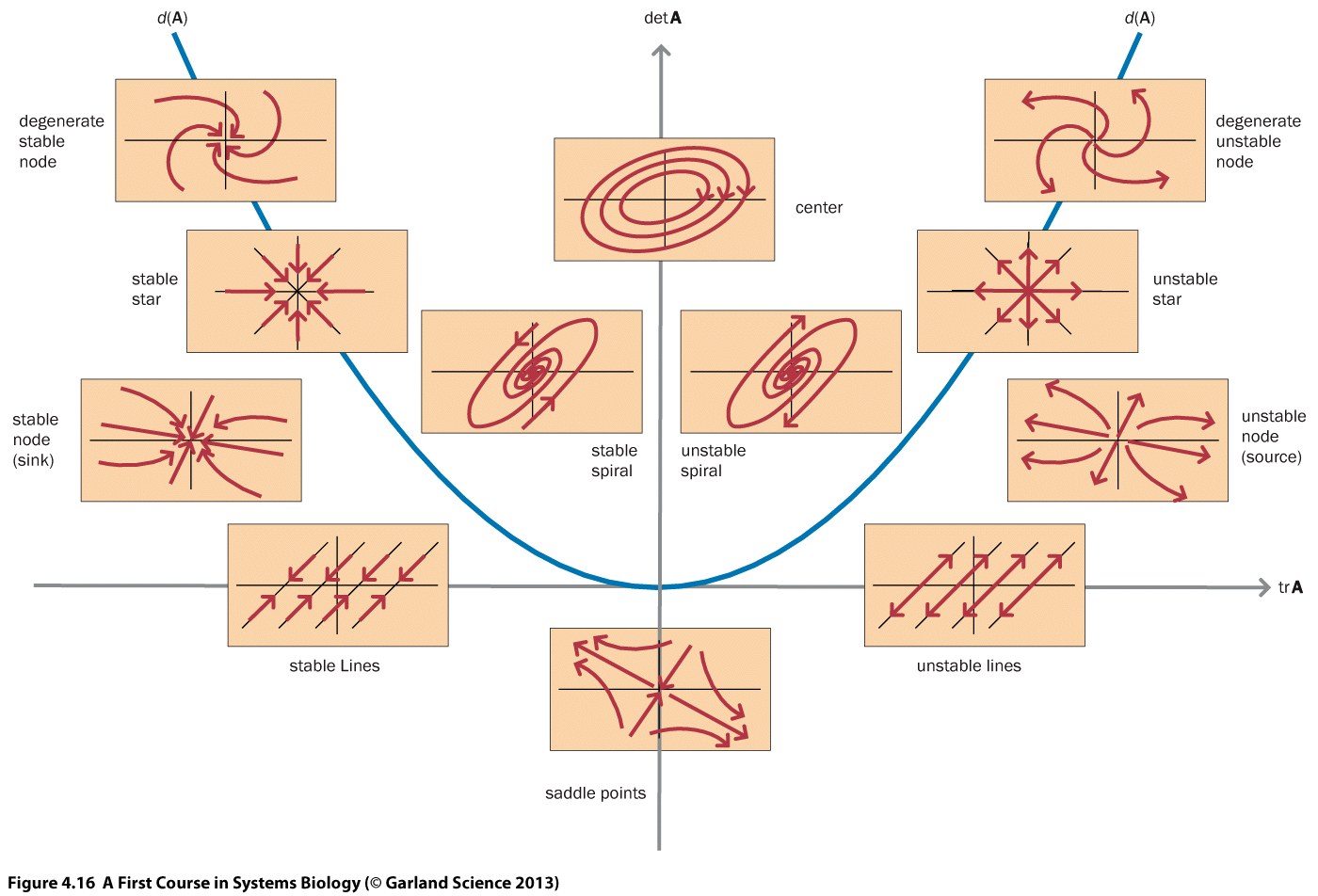 44
Stability analysis of linear ODEs
Sum of eigenvalues – decreasing when tr(A)<0, periodic when tr(A)=0,increasing when tr(A)>0
System of equations has a unique solution (steady state) only when det(A)≠0
Quadratic formula –>1 real roots when d(A)>0,one when d(A)=0,imaginary when d(A)<0
45
Stability analysis of linear ODEs: examples
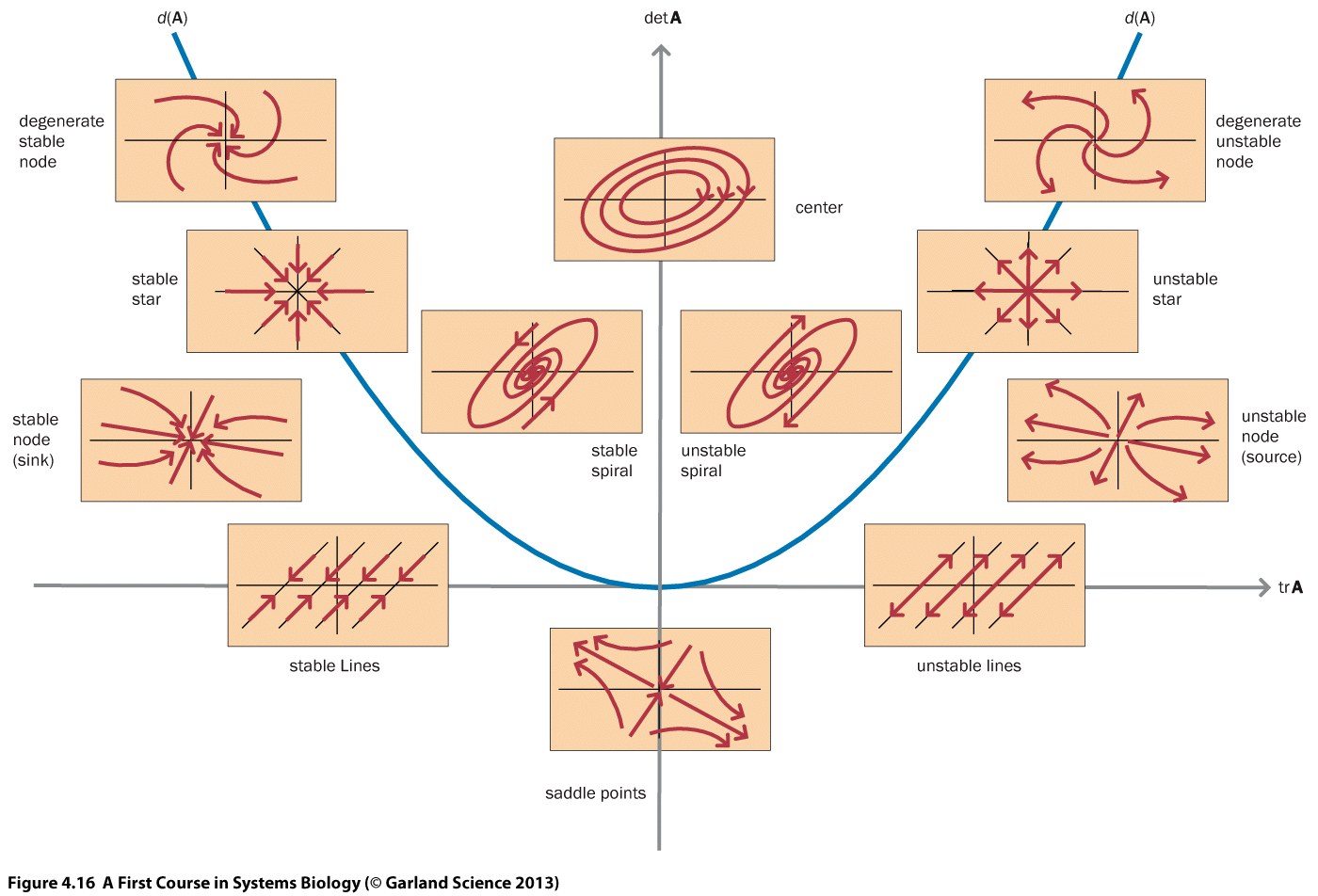 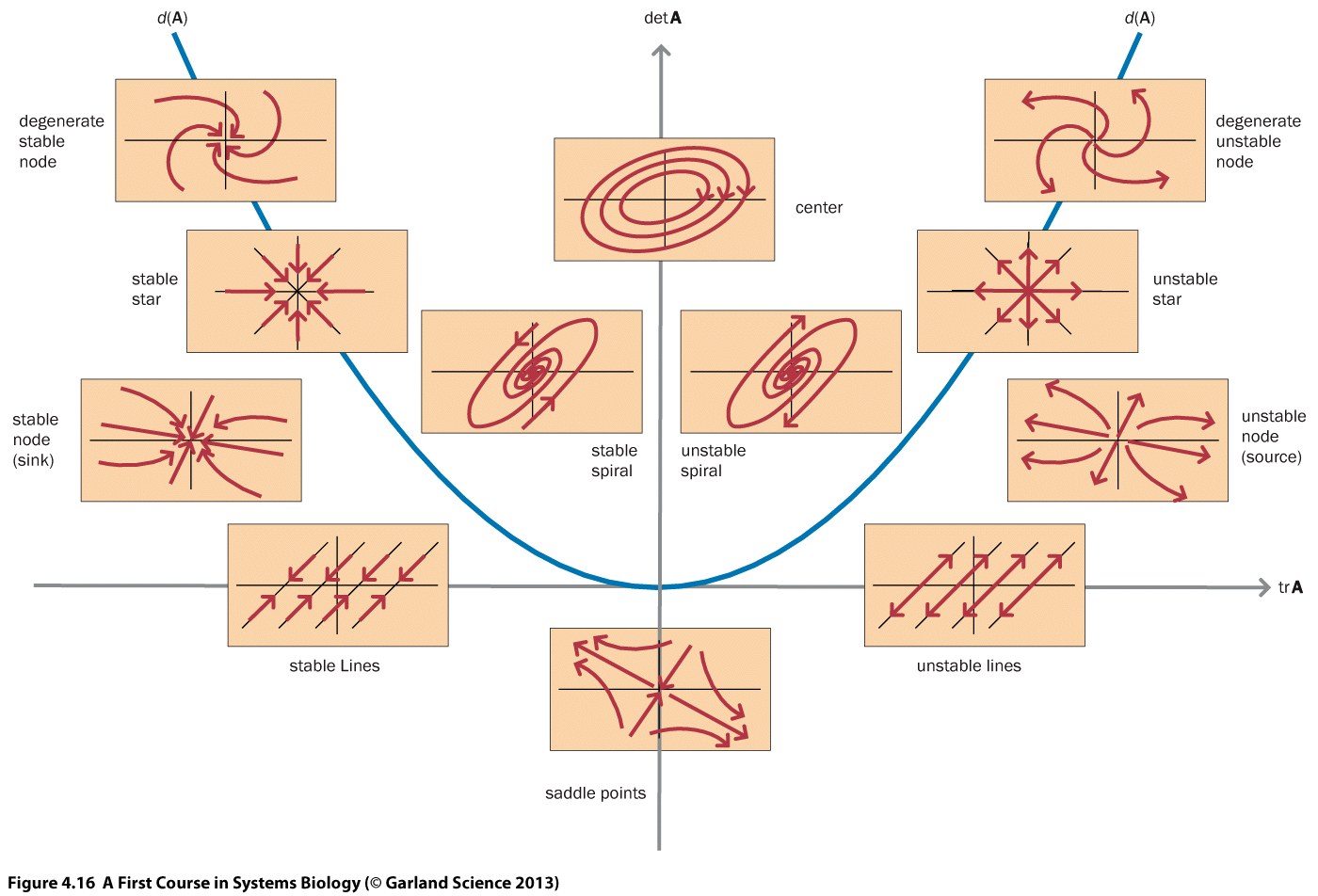 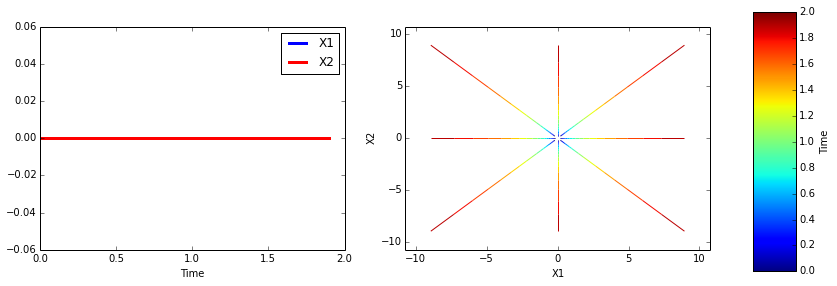 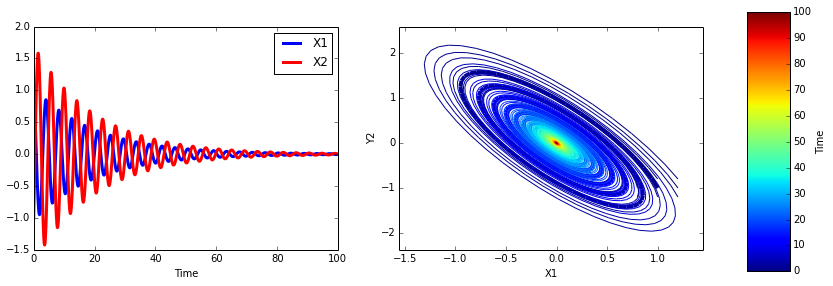 X1,0=0, X2,0=0
X1,0=1, X2,0=-1
46
Outline
Behavioral analysis of ODEs
Matrix notation for ODEs
Symbolic solution for stable states
Simulation solutions

Nonlinear ODE behaviors
Types of (un)stable outcomes
Assessing model robustness and behavior
47
(Un)stable systems behavior
Linear models are generally well-behaved
Stable states, oscillations, or (exponential) growth
What about nonlinear systems?
Craziness!
Chaos
Sensitive initial conds.
Long-term aperiodic
Deterministic
Bifurcations
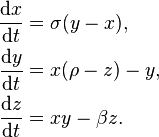 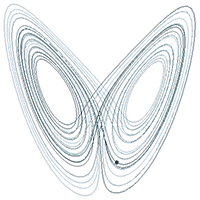 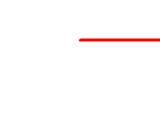 ρ=28, σ=10, β=8/3
Lorenz system
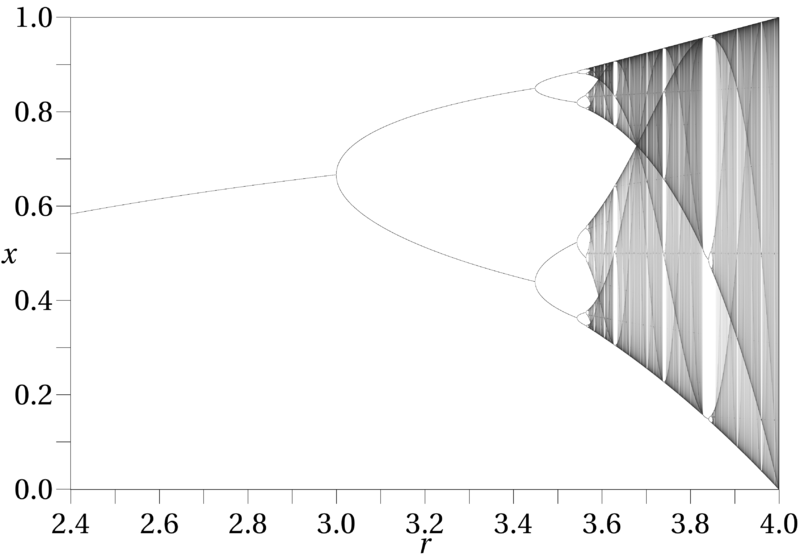 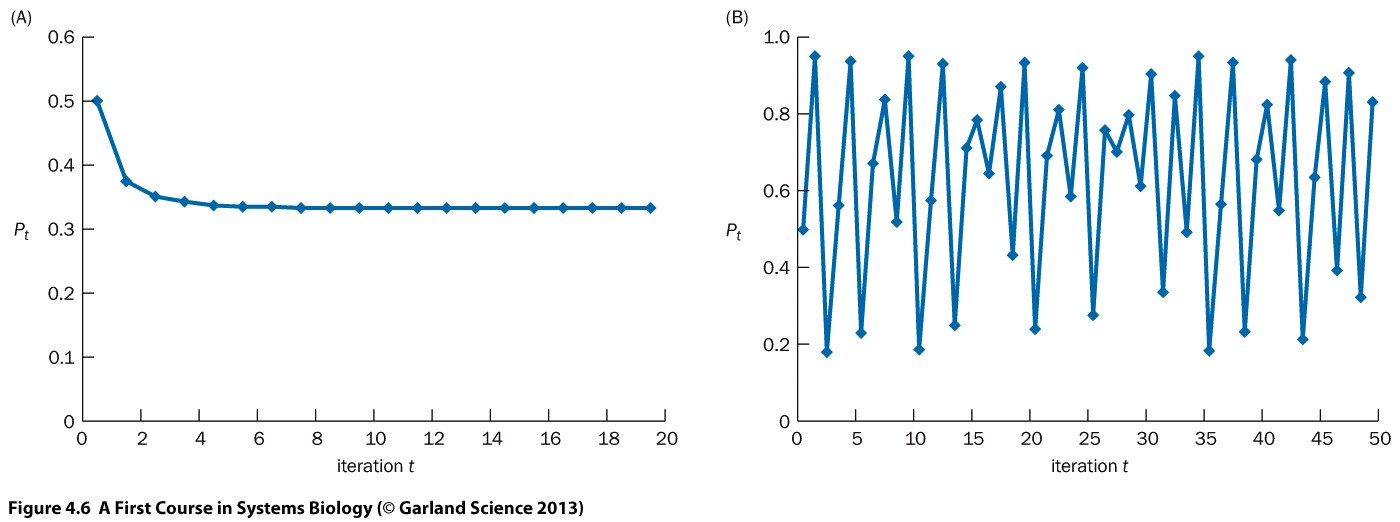 P
r=1.5
r=3.8
r
48
Testing model stability
Good models of the real world are generally stable
Insensitive to exact parameter values
Insensitive to exact initial conditions
(Except under special circumstances)

Can assess this by:
Bolus experiments
Changing the model structure or parameters
Screening/searching parameter space
Identifying and understanding critical points
49
Testing model stability: bolus experiments
At steady state, temporarily (typically instantaneously) modify the value of one variable
Assess subsequent dynamics – should return to steady state, smoothly or with overshoot/oscillation
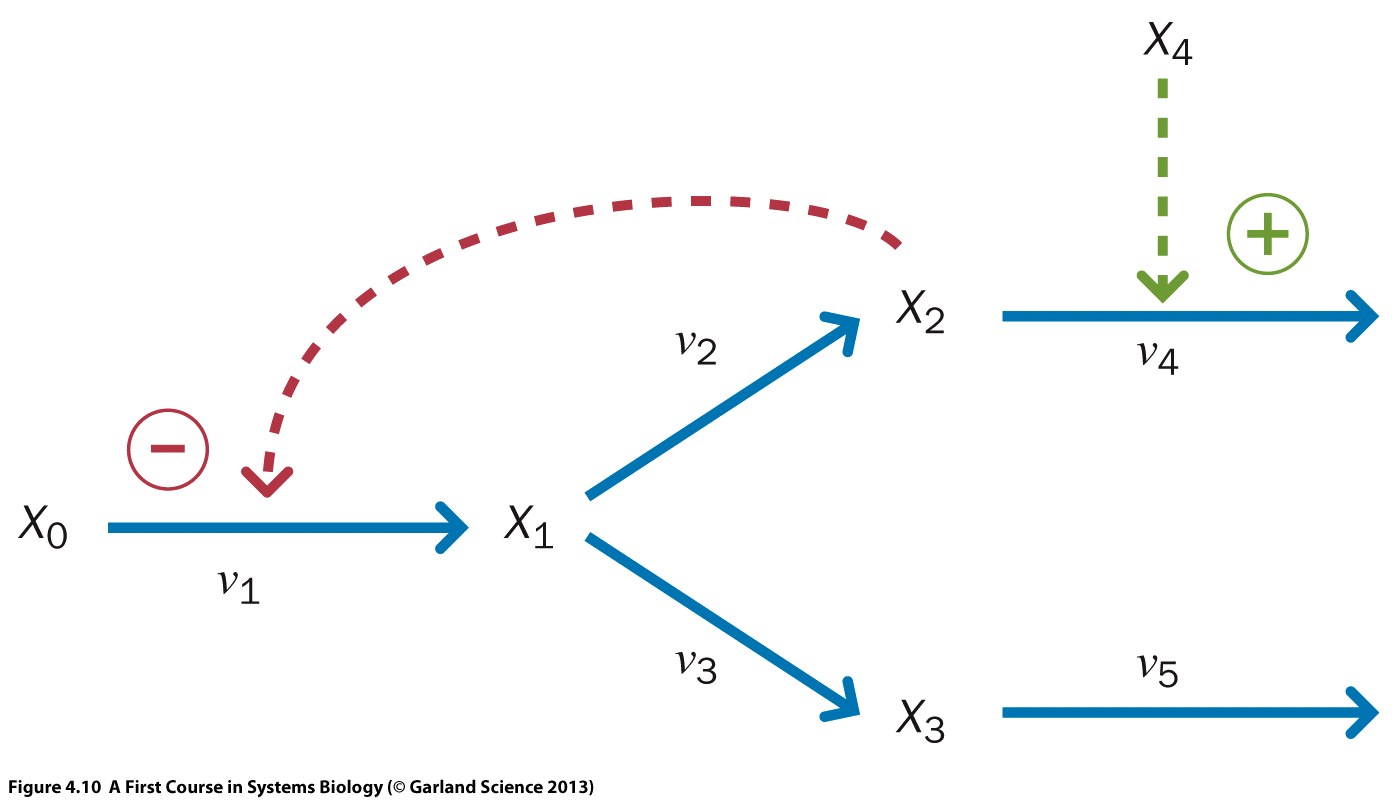 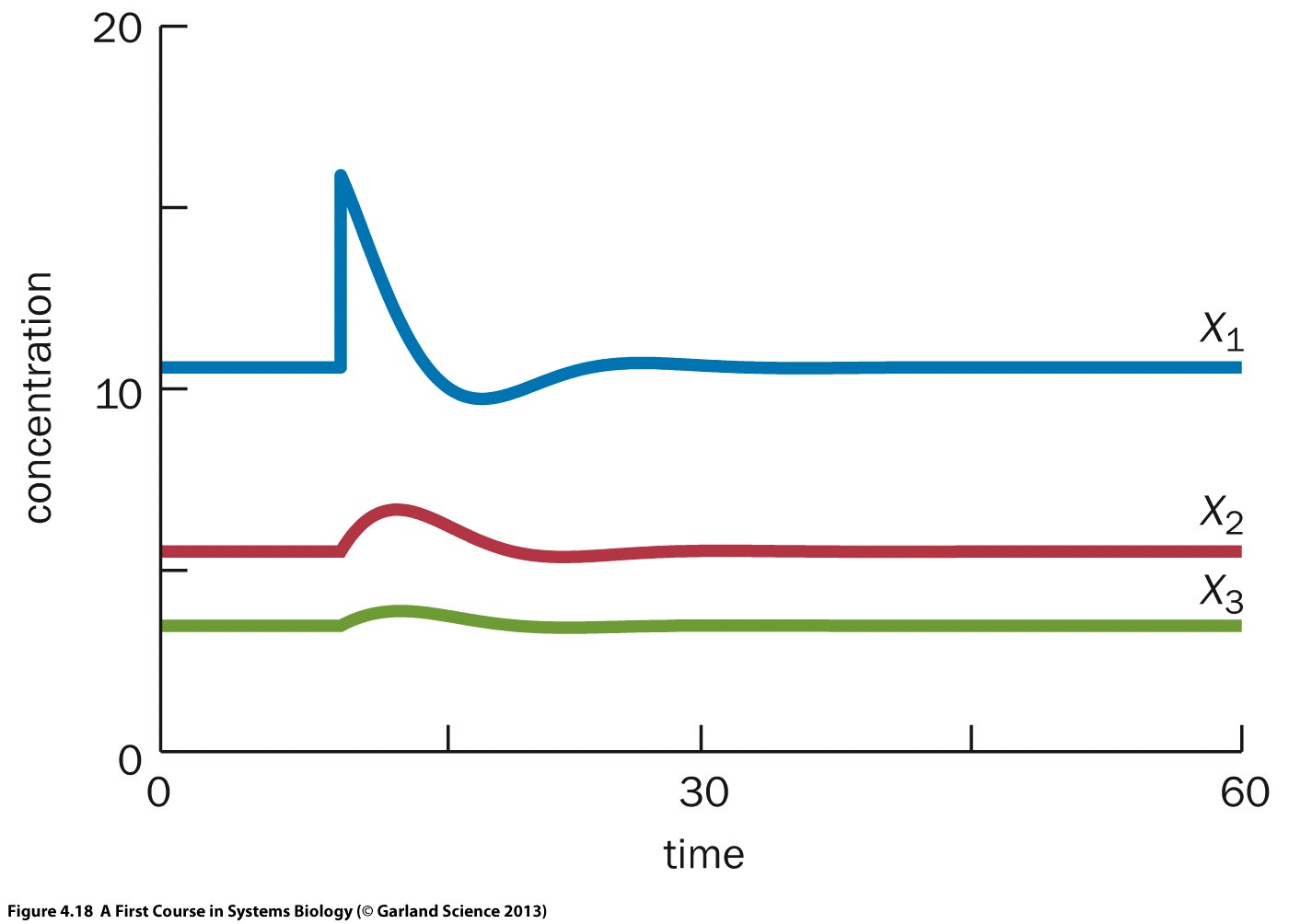 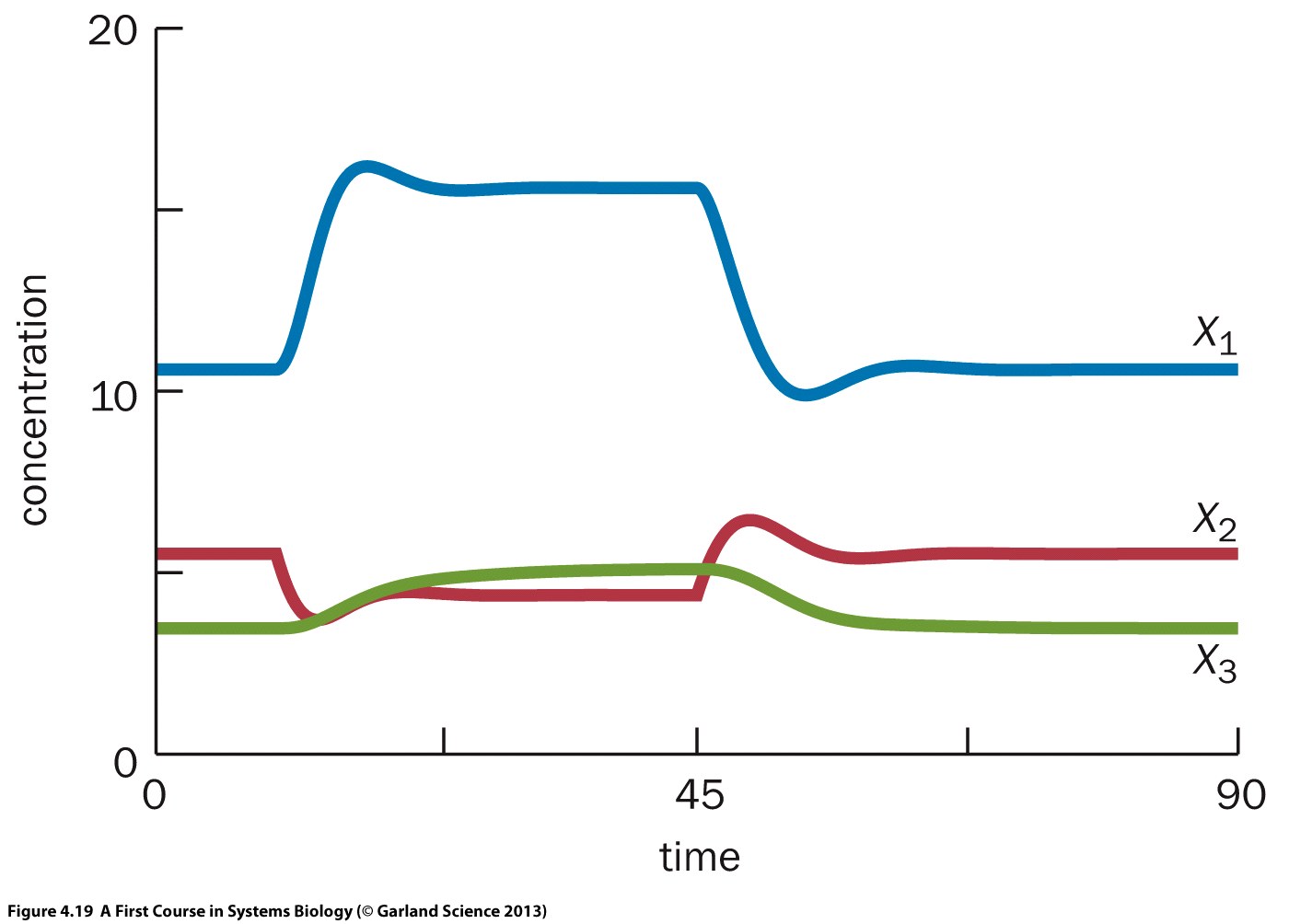 Increase dependent X1 instantaneously
Increase independent X4 transiently
50
Testing model stability: structure
rD
Inf.
rI
rR
rV
Susc.
Rec.
rS
rB
rD
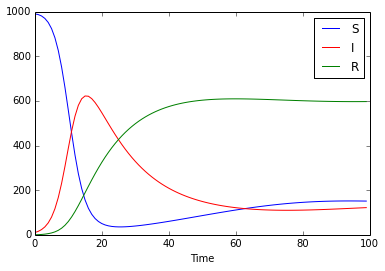 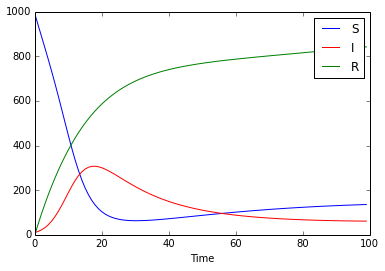 Inf.
rI
rR
Susc.
Rec.
rS
rB
51
Testing model stability:parameter screening
Parameter screening
Simulate model with combinations of parameter values chosen from throughout plausible space
Controlled Monte Carlo simulation
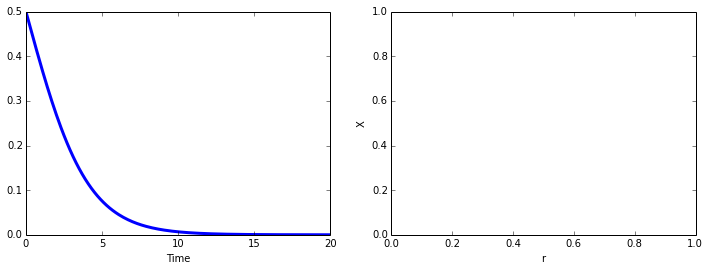 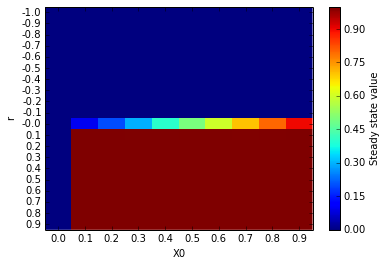 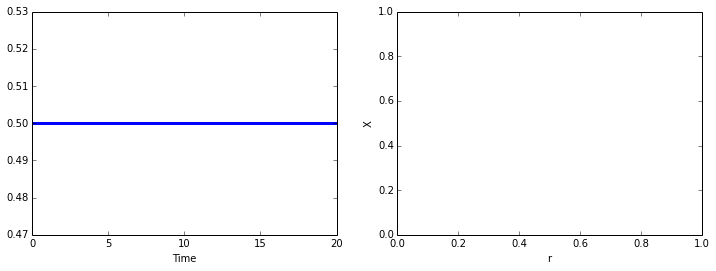 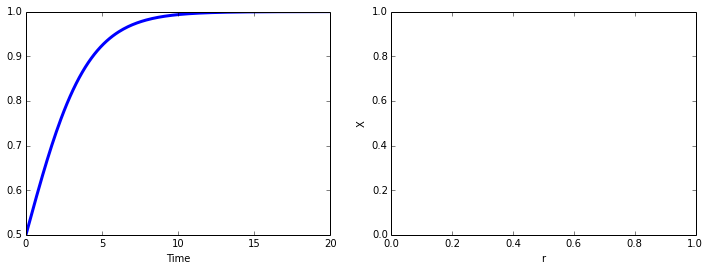 52
Testing model stability:bifurcation points
Bifurcation point is a threshold past which system behaves qualitatively differently
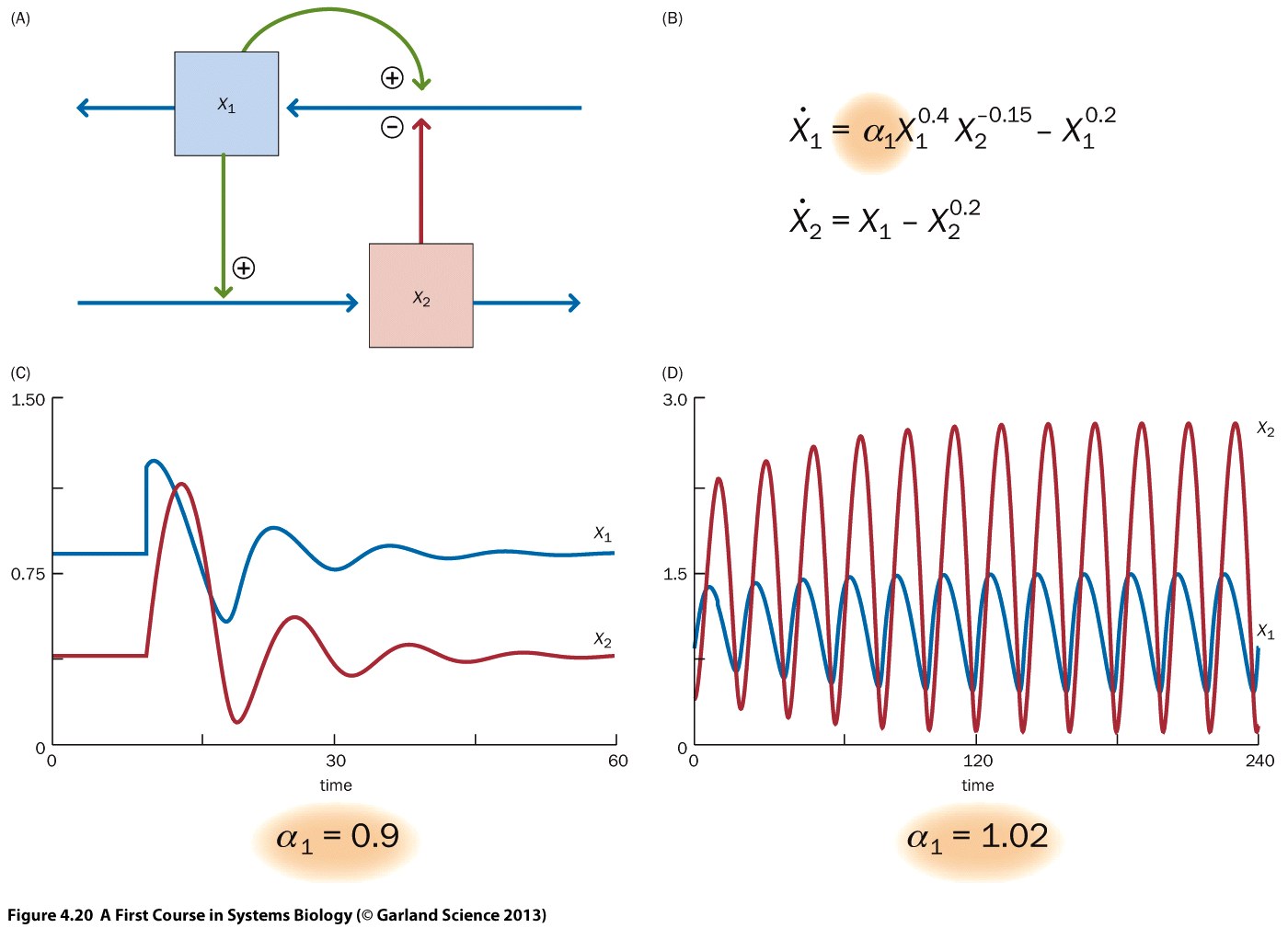 53
Outline
Behavioral analysis of ODEs
Matrix notation for ODEs
Symbolic solution for stable states
Simulation solutions

Nonlinear ODE behaviors
Types of (un)stable outcomes
Assessing model robustness and behavior
54